Chủ đề 1
Tuần 2
Bài
3
NIỀM VUI CỦA BI VÀ BỐNG
Bản quyền : FB Đặng Nhật Linh- https://www.facebook.com/nhat.linh.3557440
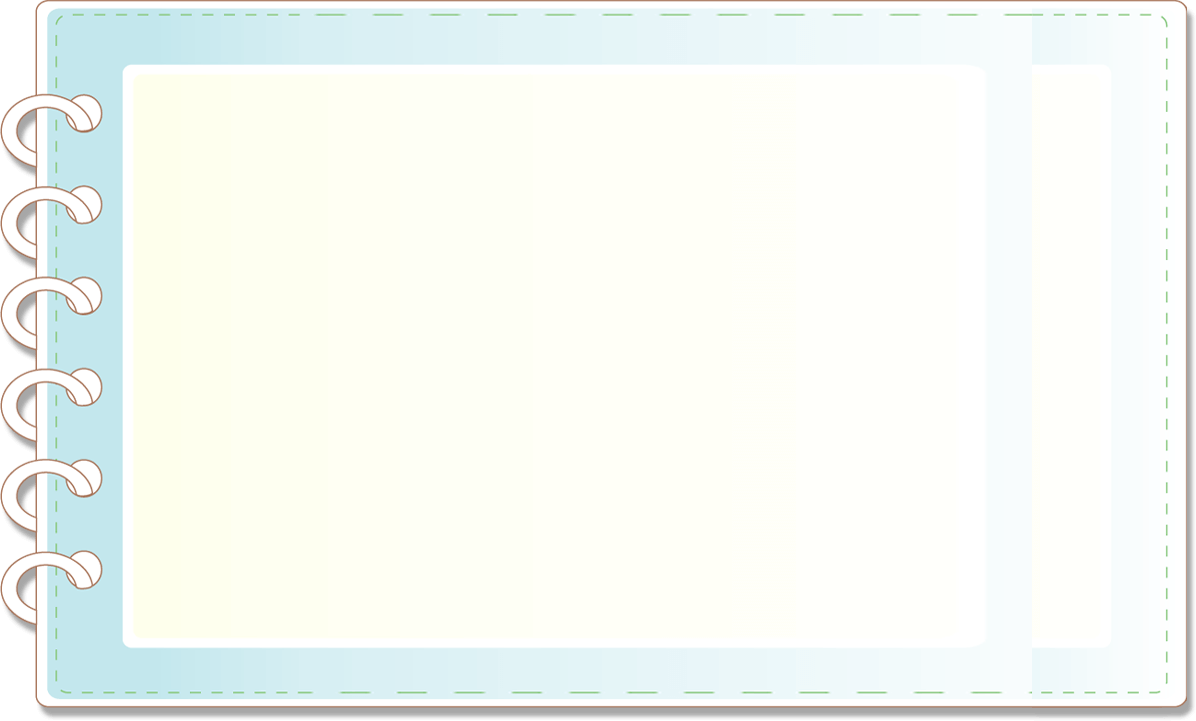 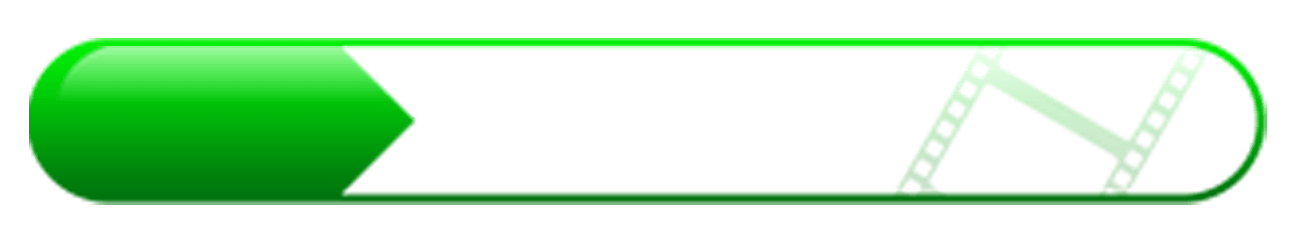 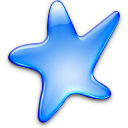 Thầy cô ghi mục tiêu
MỤC TIÊU
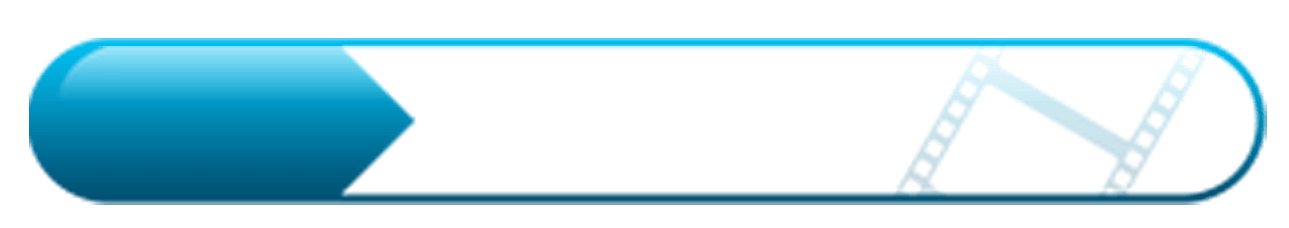 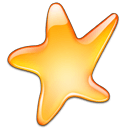 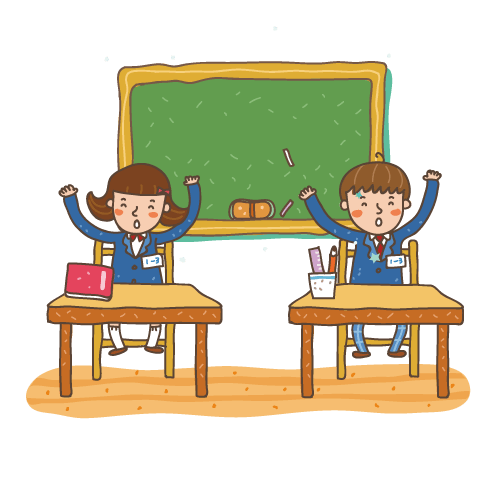 Thầy cô ghi mục tiêu
3
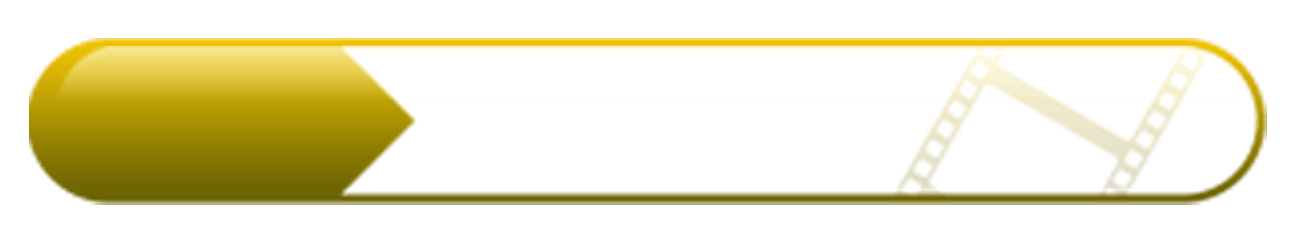 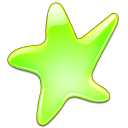 Thầy cô ghi mục tiêu
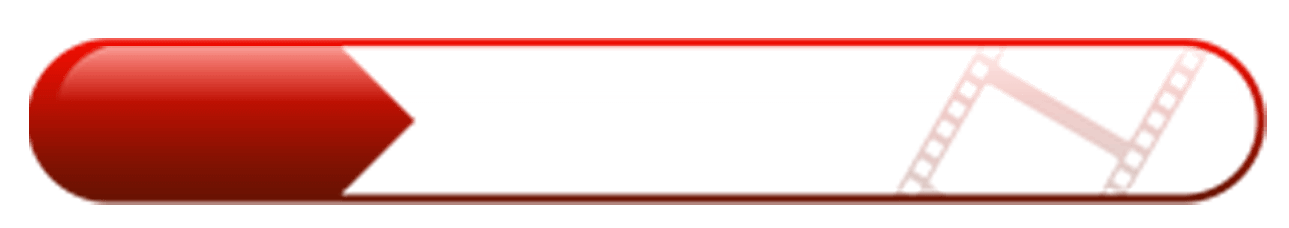 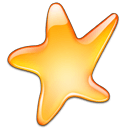 4
Thầy cô ghi mục tiêu
ĐỌC
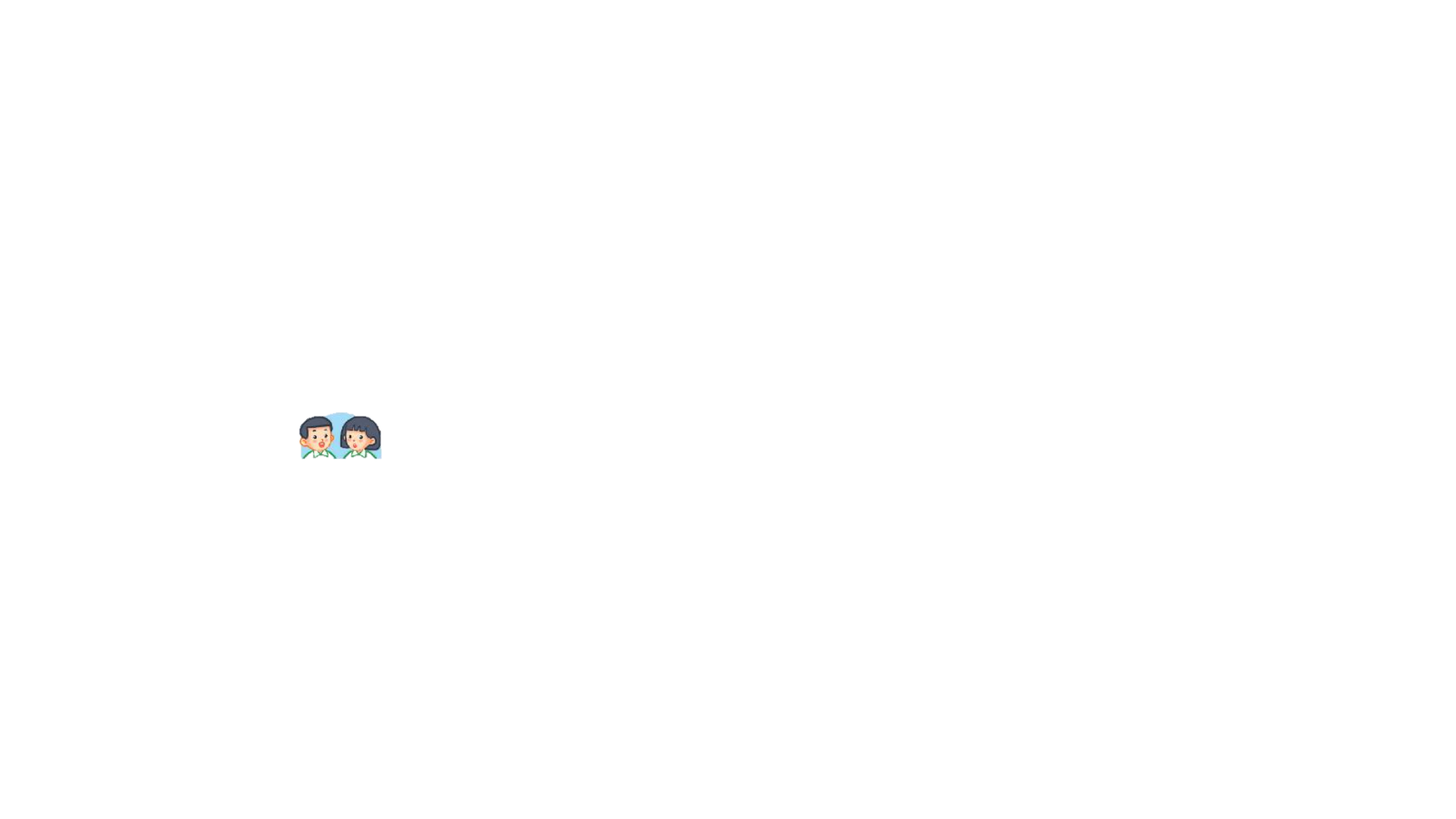 Bức tranh dưới đây vẽ những gì ?
Đoán xem hai bạn nhỏ nói gì với nhau?
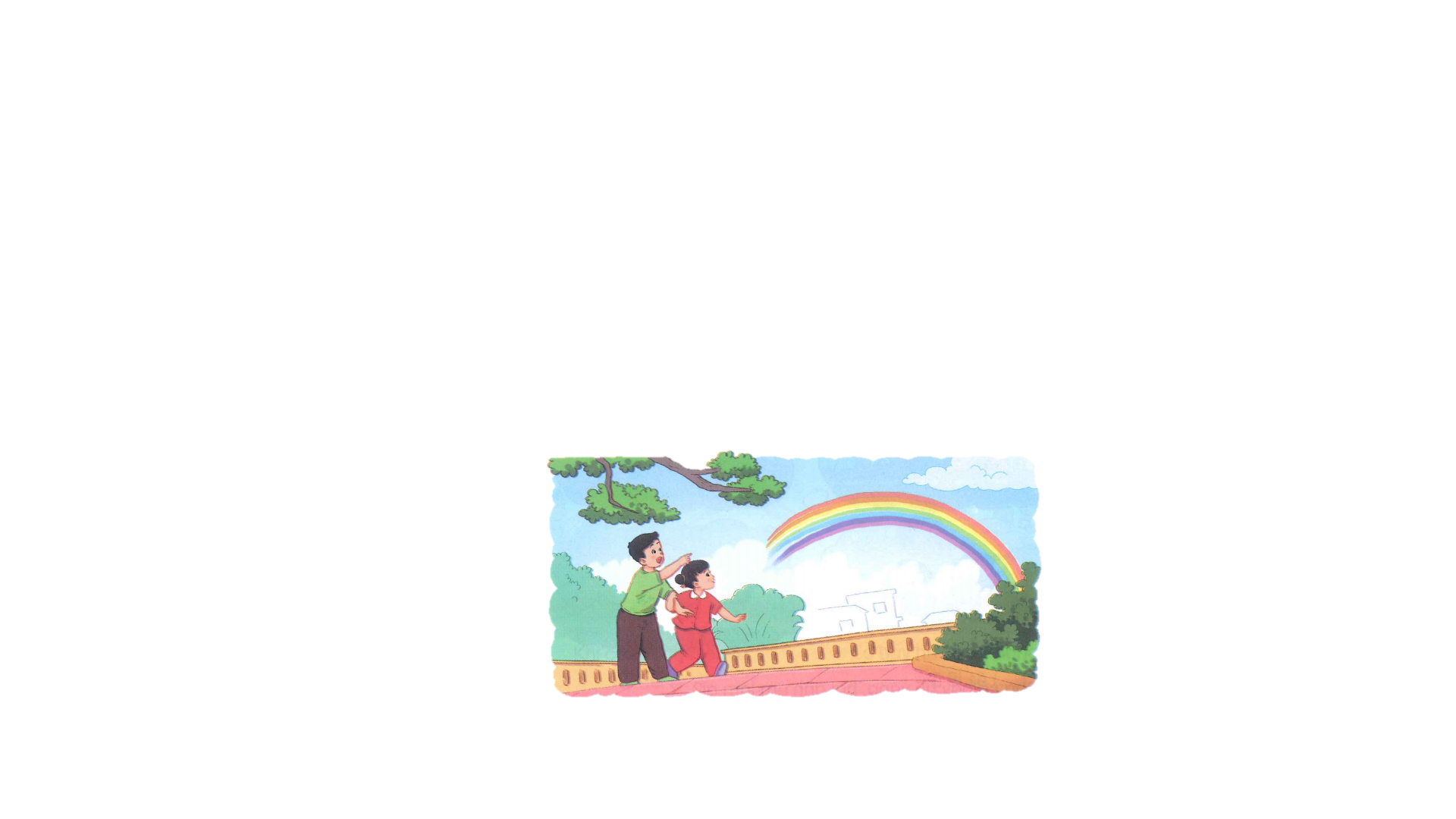 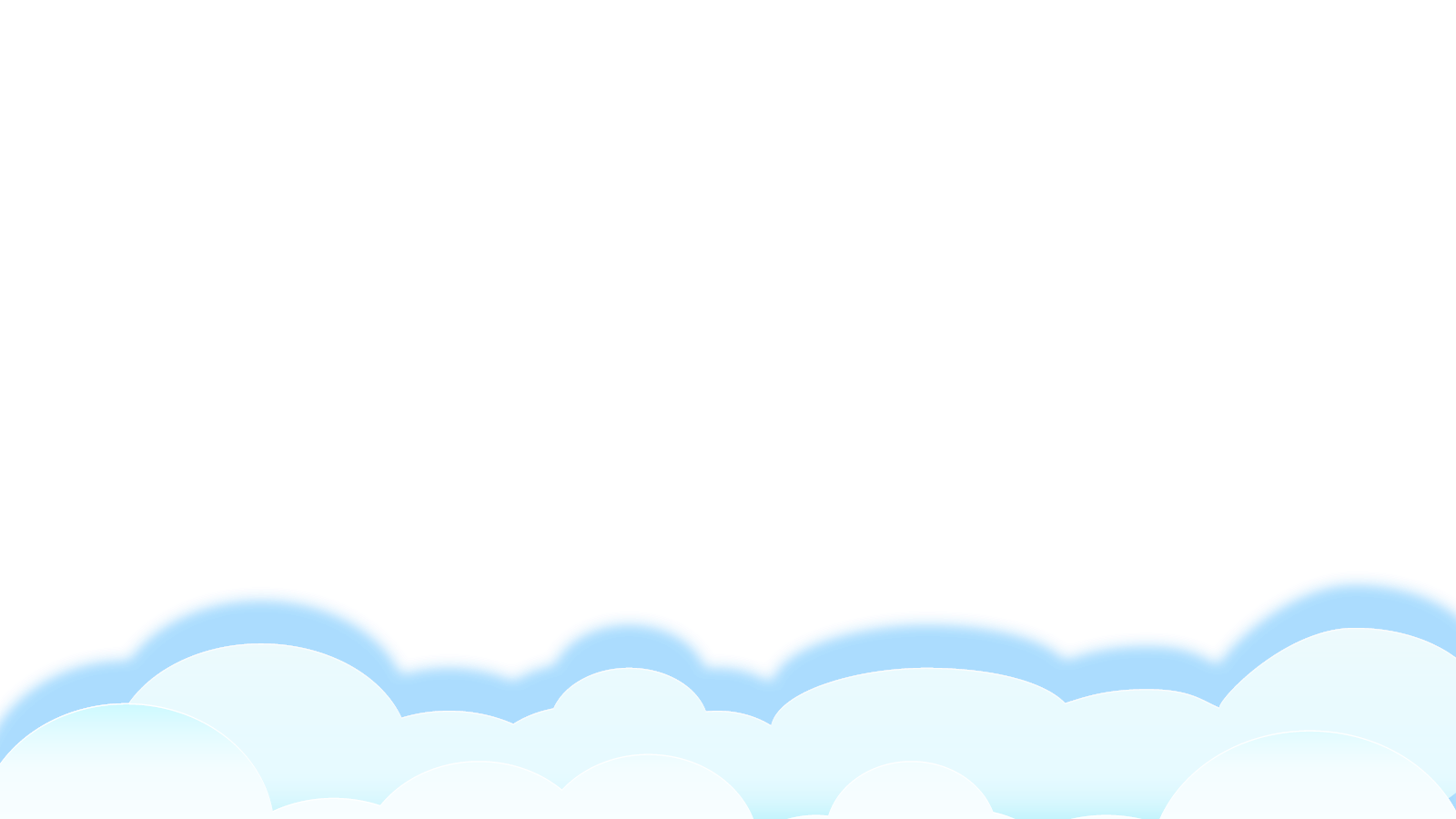 Bản quyền : FB Đặng Nhật Linh- https://www.facebook.com/nhat.linh.3557440
NIỀM VUI CỦA BI VÀ BỐNG
Khi cơn mưa vừa dứt, hai anh em Bi và Bống chợt thấy cầu vồng.
Cầu vồng kia! Em nhìn xem. Đẹp quá!
Bi chỉ lên bầu trời và nói tiếp:
Anh nghe nói dưới chân cầu vồng có bảy hũ vàng đấy.
Bống hưởng ứng:
 Lát nữa, mình sẽ đi lấy về nhé! Có vàng rồi, em sẽ mua nhiều búp bê và quần áo đẹp.
Còn anh sẽ mua một con ngựa hồng và một cái ô tô.
Bỗng nhiên, cầu vồng biến mất. Bi cười:
Em ơi! Anh đùa đấy! Ở đó không có vàng đâu.
Bống vui vẻ: 
Thế ạ? Nếu vậy, em sẽ lấy bút màu để vẽ tặng anh ngựa hồng và ô tô.
Còn anh sẽ vẽ tặng em nhiều búp bê và quần áo đủ các màu sắc.
Không có bảy hũ vàng dưới chân cầu vồng, hai anh em vẫn cười vui vẻ.
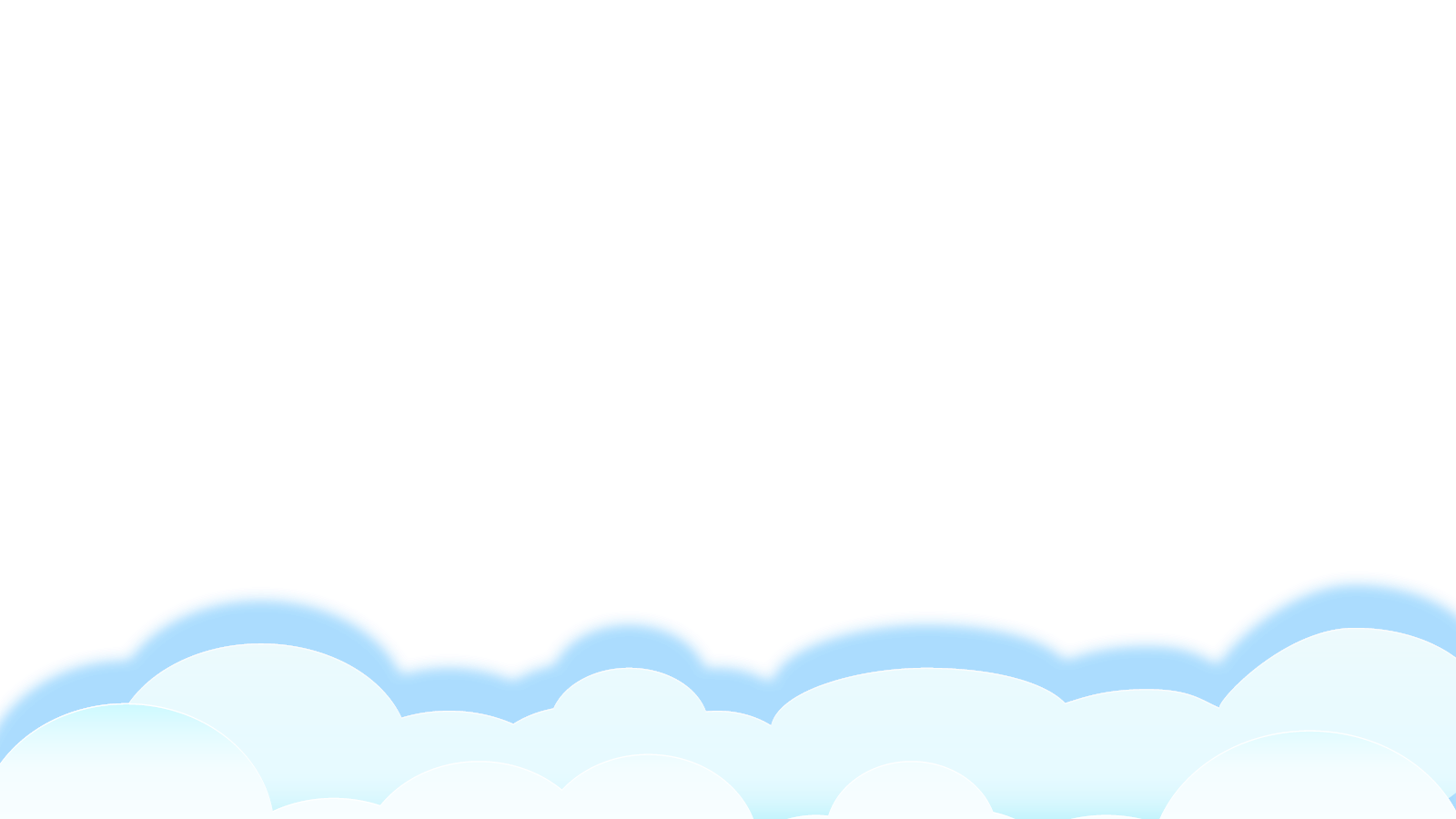 Bài có mấy đoạn ?
NIỀM VUI CỦA BI VÀ BỐNG
Khi cơn mưa vừa dứt, hai anh em Bi và Bống chợt thấy cầu vồng.
Cầu vồng kia! Em nhìn xem. Đẹp quá!
Bi chỉ lên bầu trời và nói tiếp:
Anh nghe nói dưới chân cầu vồng có bảy hũ vàng đấy.
Bống hưởng ứng:
 Lát nữa, mình sẽ đi lấy về nhé! Có vàng rồi, em sẽ mua nhiều búp bê và quần áo đẹp.
Còn anh sẽ mua một con ngựa hồng và một cái ô tô.
Bỗng nhiên, cầu vồng biến mất. Bi cười:
Em ơi! Anh đùa đấy! Ở đó không có vàng đâu.
Bống vui vẻ: 
Thế ạ? Nếu vậy, em sẽ lấy bút màu để vẽ tặng anh ngựa hồng và ô tô.
Còn anh sẽ vẽ tặng em nhiều búp bê và quần áo đủ các màu sắc.
Không có bảy hũ vàng dưới chân cầu vồng, hai anh em vẫn cười vui vẻ.
1
2
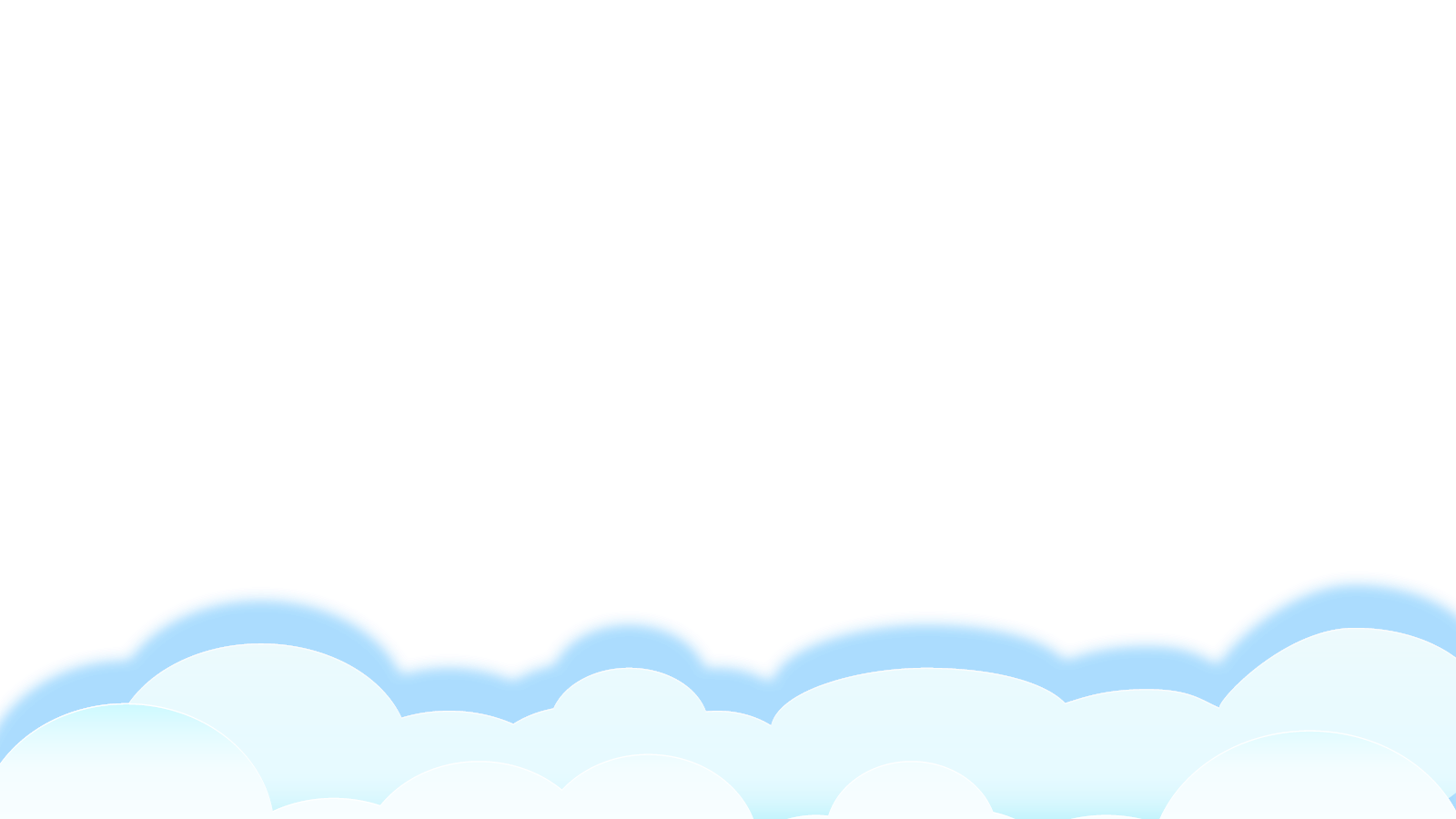 3
Luyện đọc đoạn
NIỀM VUI CỦA BI VÀ BỐNG
Khi cơn mưa vừa dứt, hai anh em Bi và Bống chợt thấy cầu vồng.
Cầu vồng kia! Em nhìn xem. Đẹp quá!
Bi chỉ lên bầu trời và nói tiếp:
Anh nghe nói dưới chân cầu vồng có bảy hũ vàng đấy.
Bống hưởng ứng:
 Lát nữa, mình sẽ đi lấy về nhé! Có vàng rồi, em sẽ mua nhiều búp bê và quần áo đẹp.
Còn anh sẽ mua một con ngựa hồng và một cái ô tô.
Bỗng nhiên, cầu vồng biến mất. Bi cười:
Em ơi! Anh đùa đấy! Ở đó không có vàng đâu.
Bống vui vẻ: 
Thế ạ? Nếu vậy, em sẽ lấy bút màu để vẽ tặng anh ngựa hồng và ô tô.
Còn anh sẽ vẽ tặng em nhiều búp bê và quần áo đủ các màu sắc.
Không có bảy hũ vàng dưới chân cầu vồng, hai anh em vẫn cười vui vẻ.
1
2
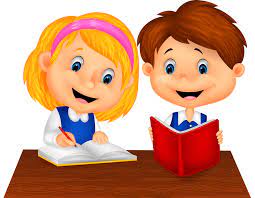 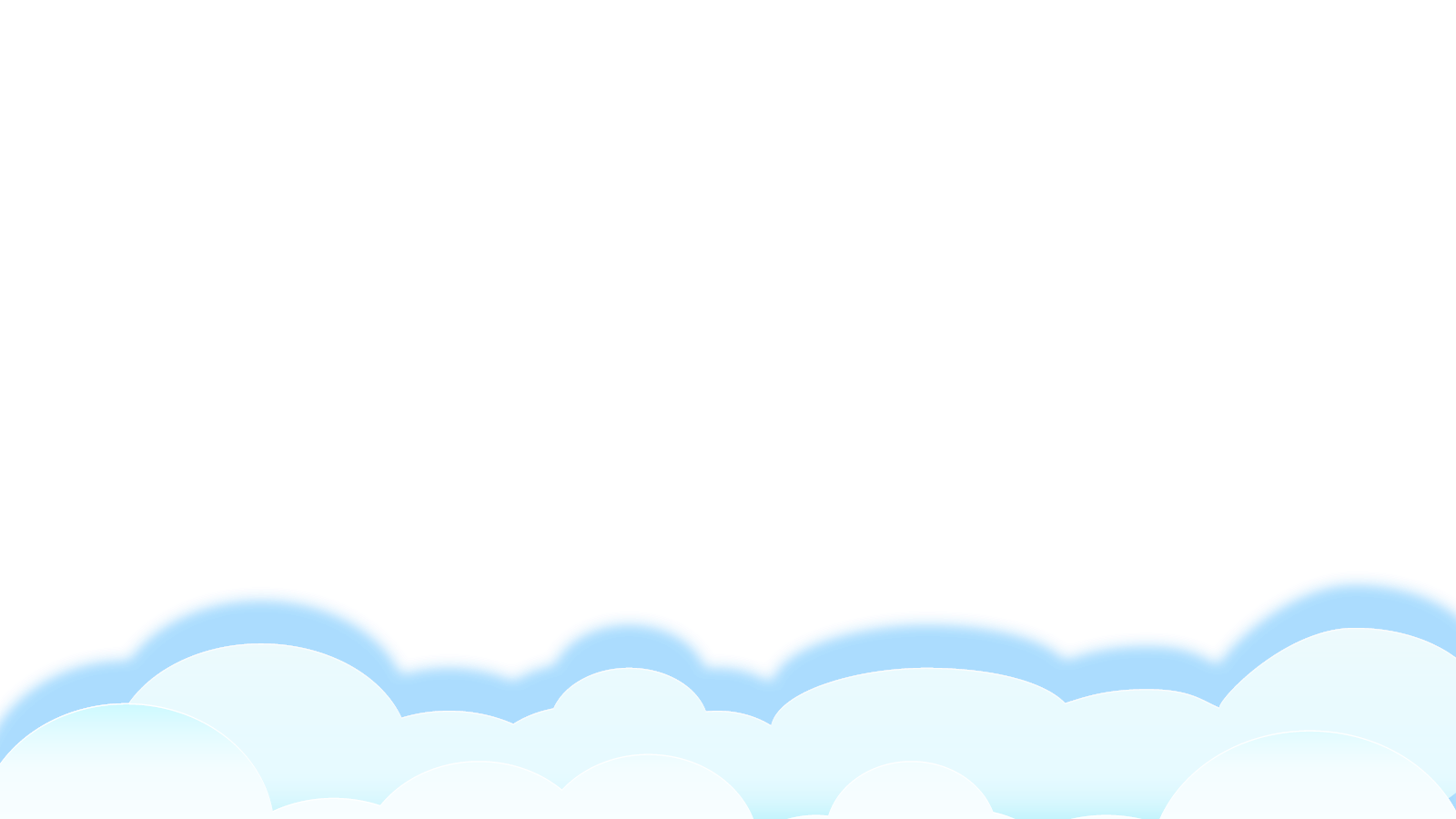 3
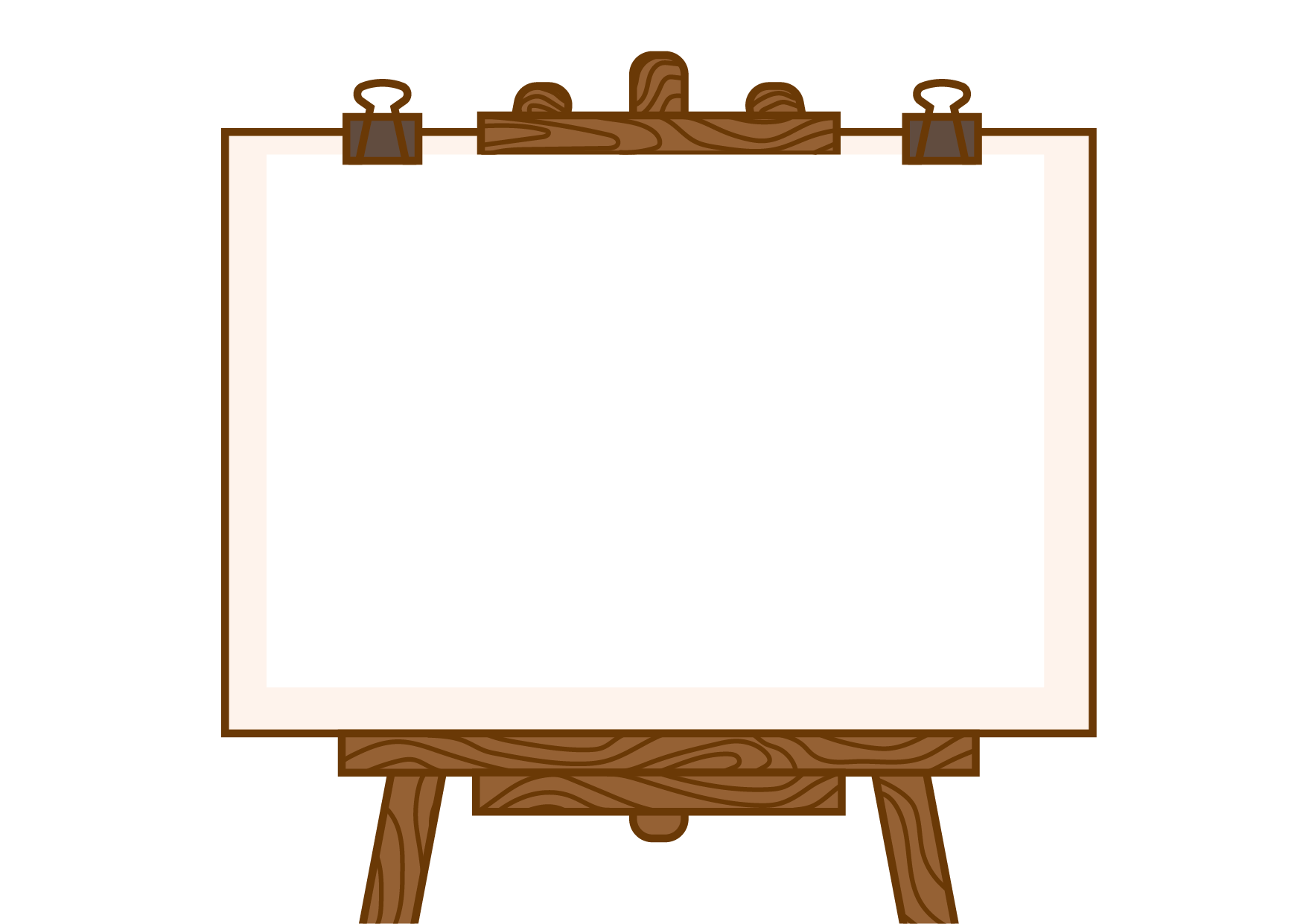 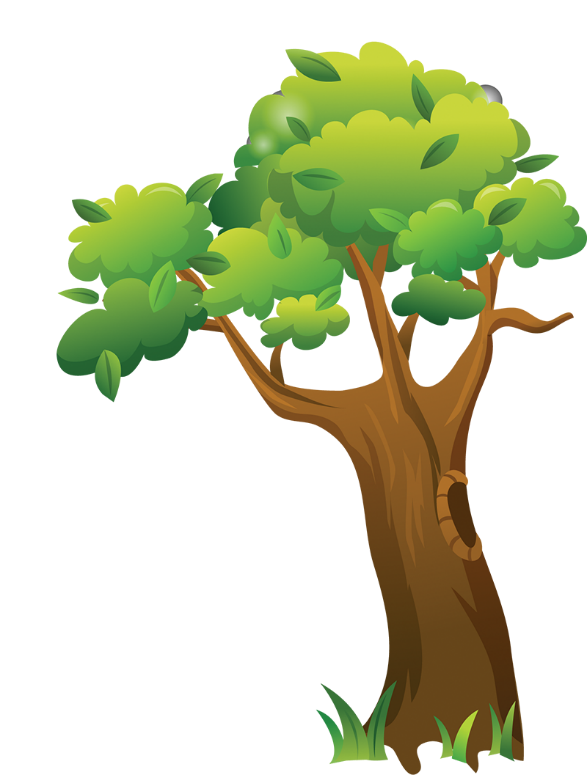 Luyện đọc từ khó
vừa dứt
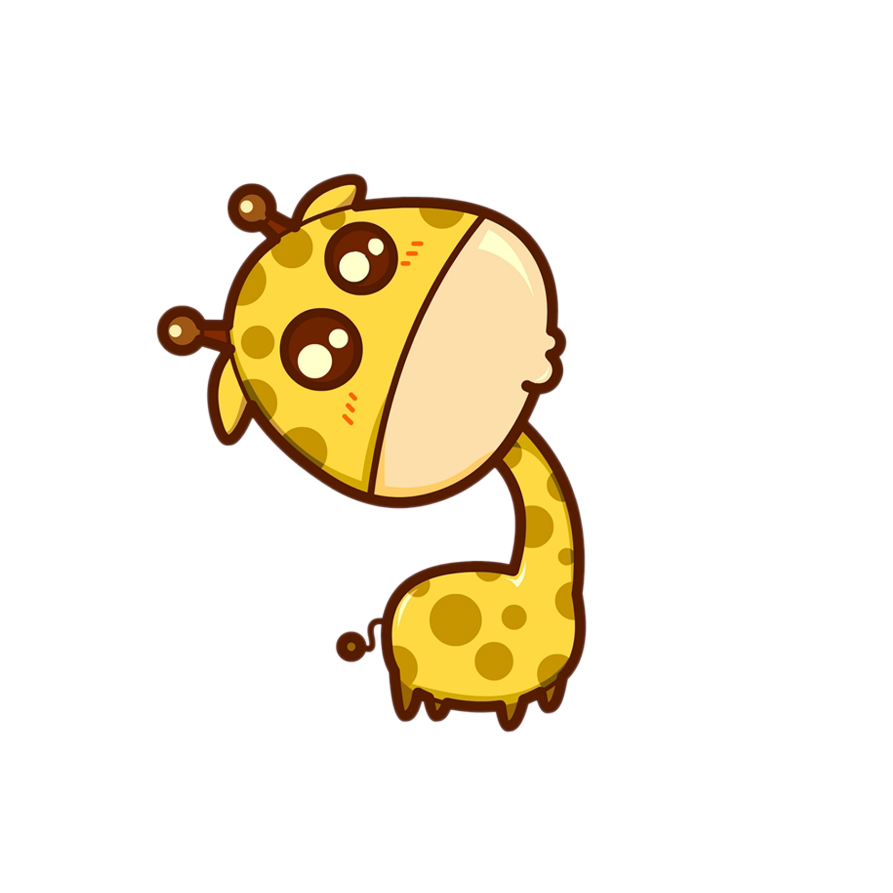 chợt thấy
hưởng ứng
lát nữa
Bản quyền : FB Đặng Nhật Linh- https://www.facebook.com/nhat.linh.3557440
NIỀM VUI CỦA BI VÀ BỐNG
Luyện đọc đoạn
Khi cơn mưa vừa dứt, hai anh em Bi và Bống chợt thấy cầu vồng.
Cầu vồng kia! Em nhìn xem. Đẹp quá!
Bi chỉ lên bầu trời và nói tiếp:
Anh nghe nói dưới chân cầu vồng có bảy hũ vàng đấy.
Bống hưởng ứng:
 Lát nữa, mình sẽ đi lấy về nhé! Có vàng rồi, em sẽ mua nhiều búp bê và quần áo đẹp.
Còn anh sẽ mua một con ngựa hồng và một cái ô tô.
Bỗng nhiên, cầu vồng biến mất. Bi cười:
Em ơi! Anh đùa đấy! Ở đó không có vàng đâu.
Bống vui vẻ: 
Thế ạ? Nếu vậy, em sẽ lấy bút màu để vẽ tặng anh ngựa hồng và ô tô.
Còn anh sẽ vẽ tặng em nhiều búp bê và quần áo đủ các màu sắc.
Không có bảy hũ vàng dưới chân cầu vồng, hai anh em vẫn cười vui vẻ.
1
2
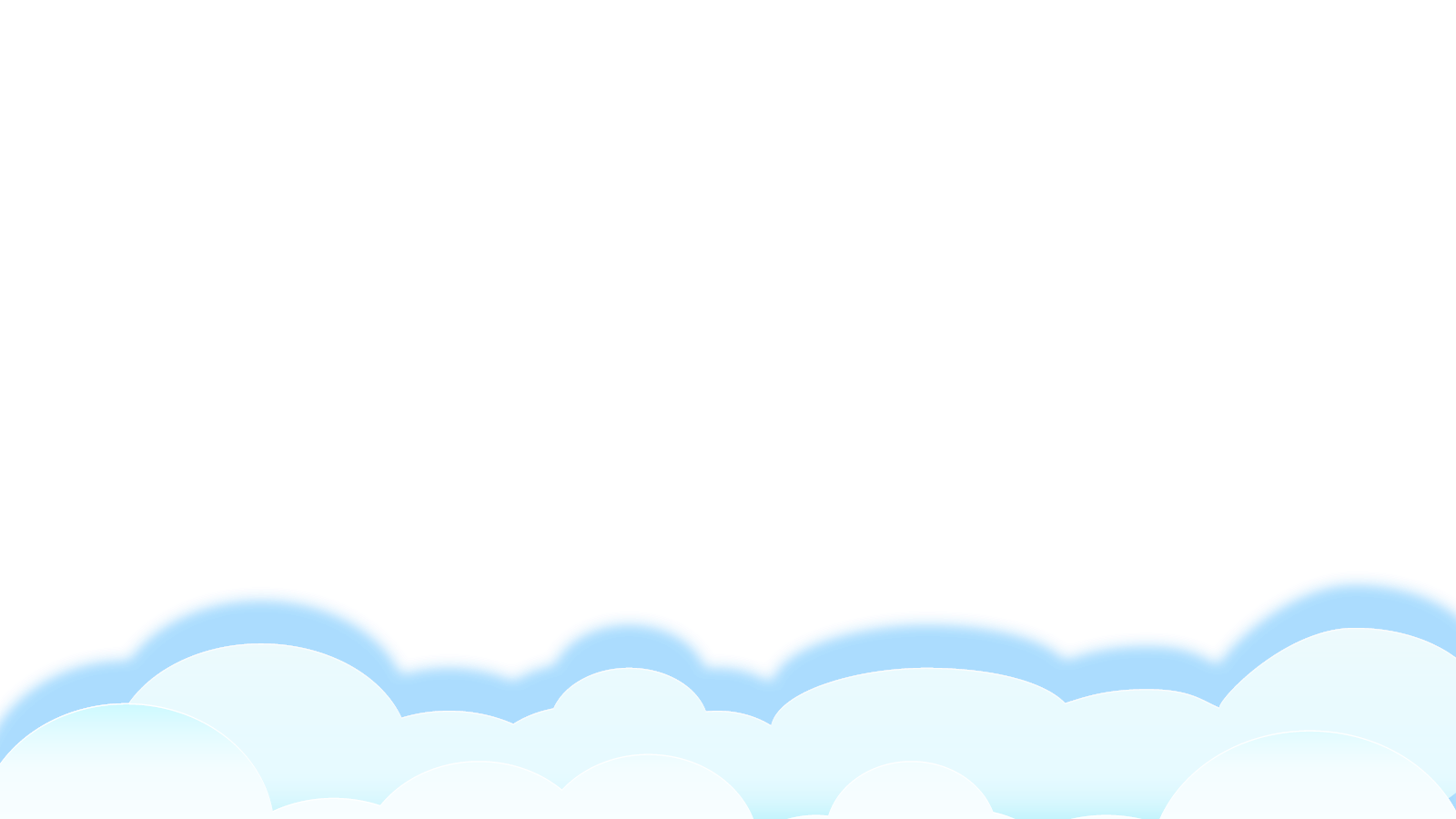 3
Giải nghĩa từ
Hũ: Bình sành, sứ loại nhỏ, ở giữa phình ra, nhỏ dần về đáy, dùng để đựng.
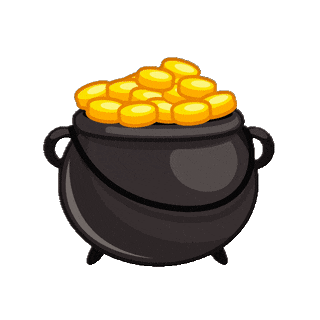 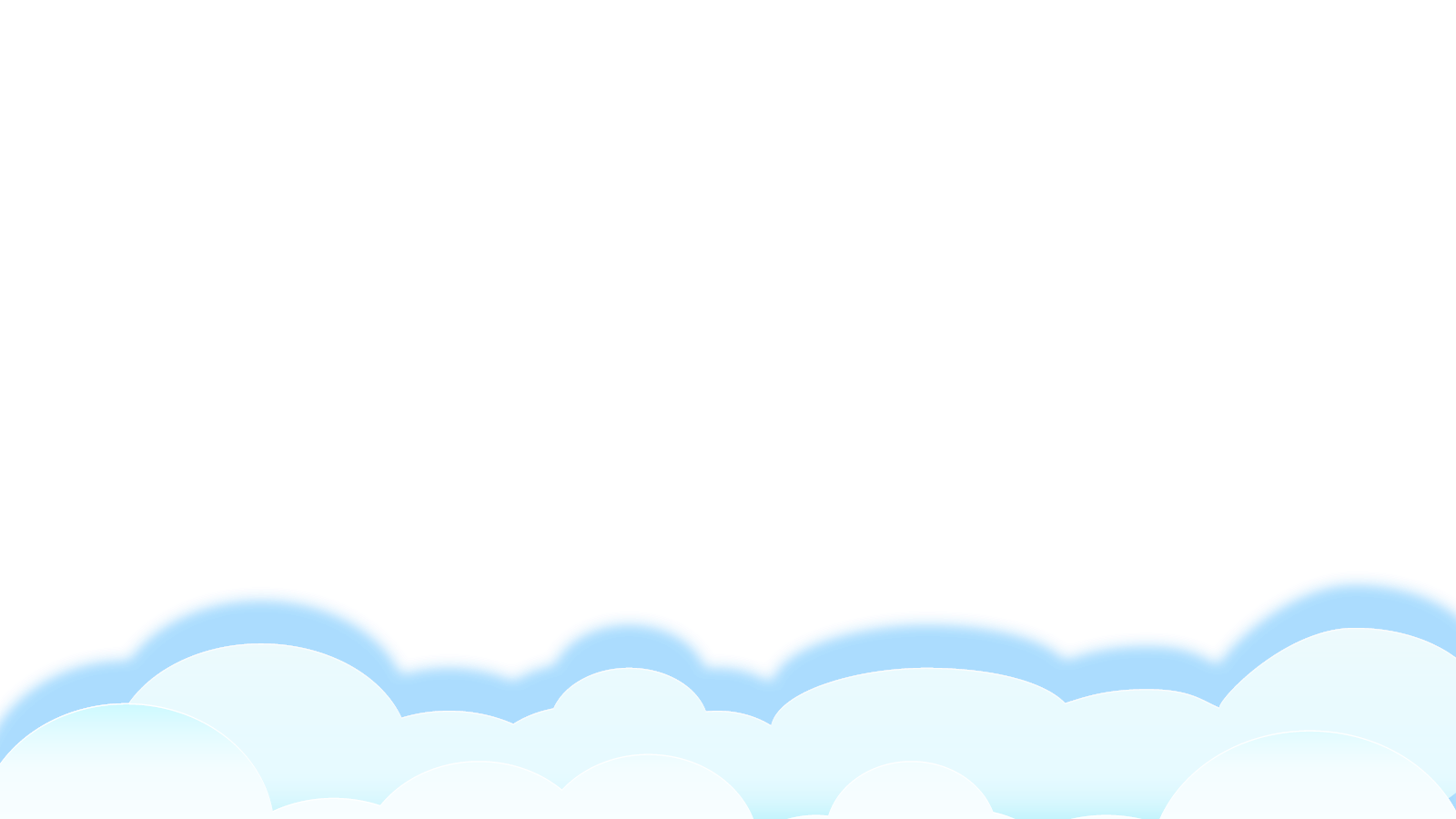 Giải nghĩa từ
Cầu vồng: Cầu vồng là hiện tượng thiên nhiên thú vị, do sự tán sắc ánh sáng Mặt trời khi khúc xạ và phản xạ qua các giọt nước mưa. Cầu vồng có 7 màu nổi bật là đỏ, cam, vàng, lục, lam, chàm, tím.
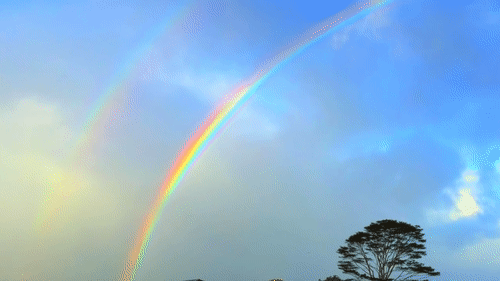 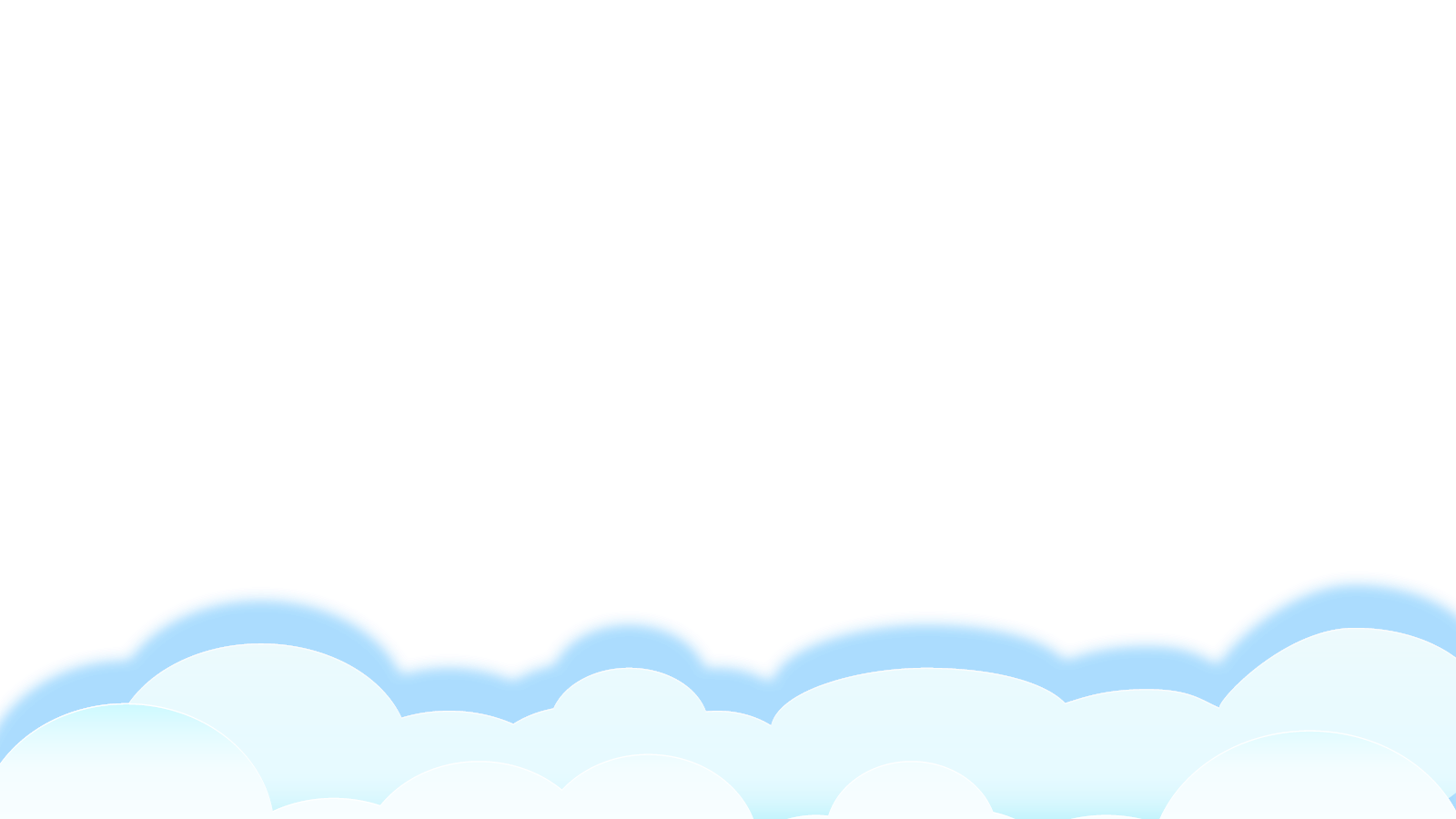 Bản quyền : FB Đặng Nhật Linh- https://www.facebook.com/nhat.linh.3557440
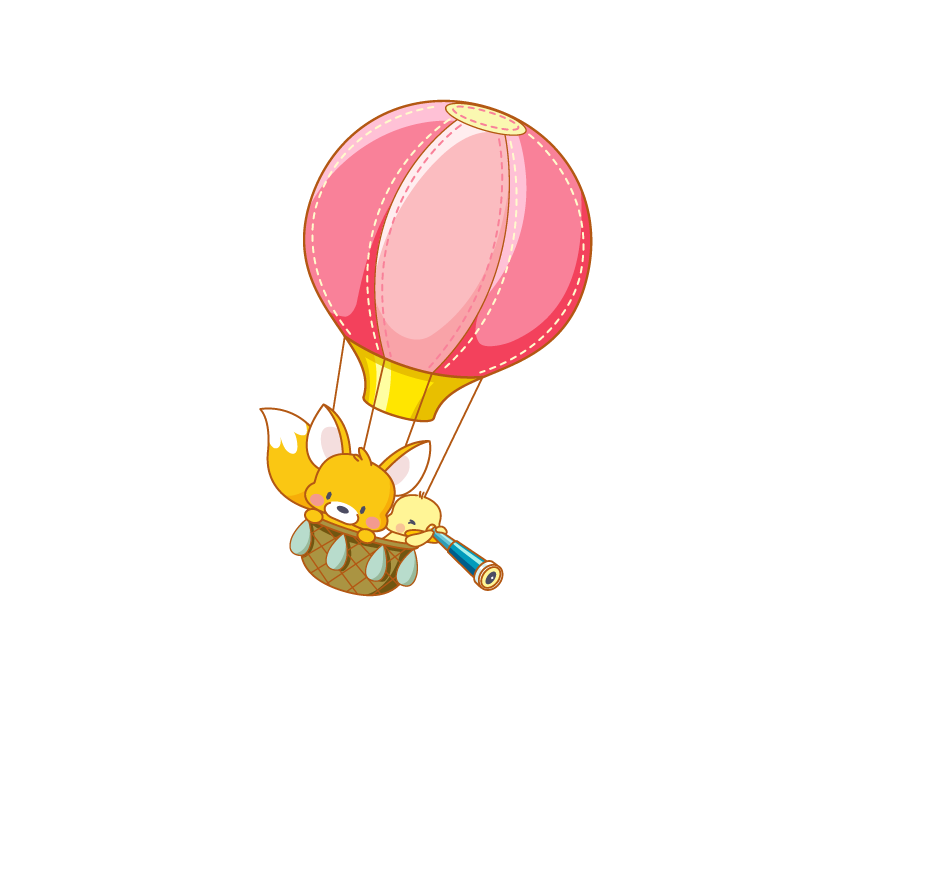 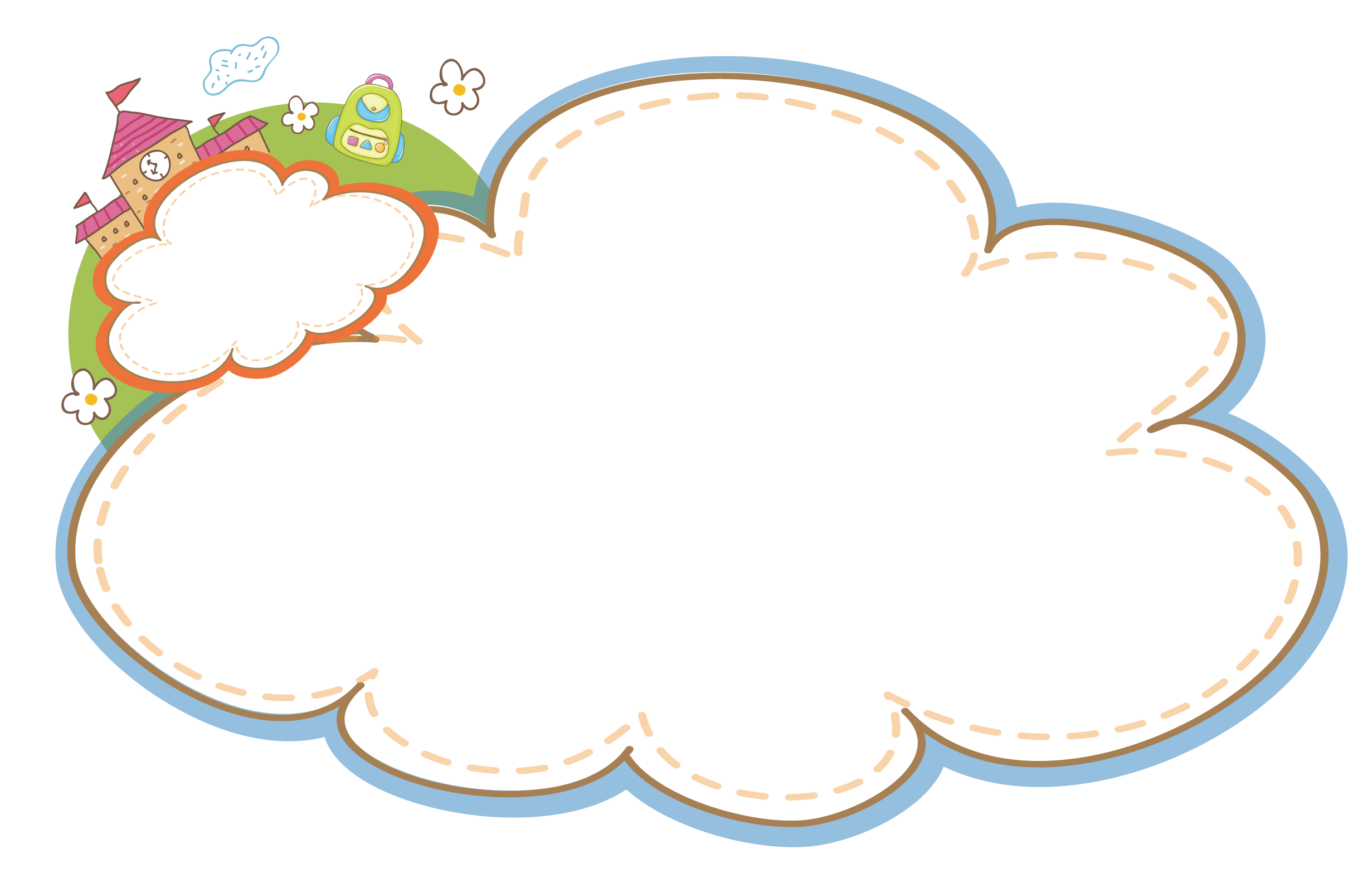 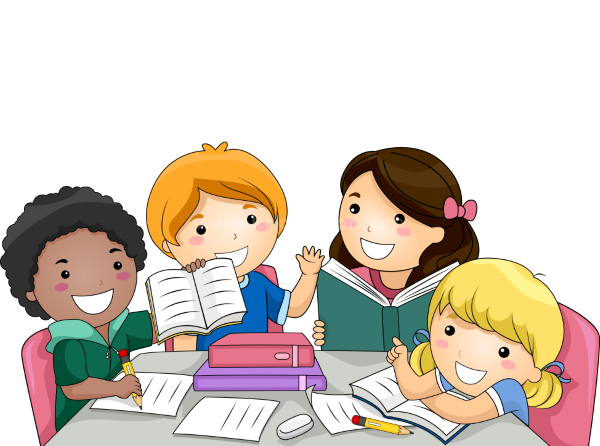 Luyện đọc nhóm
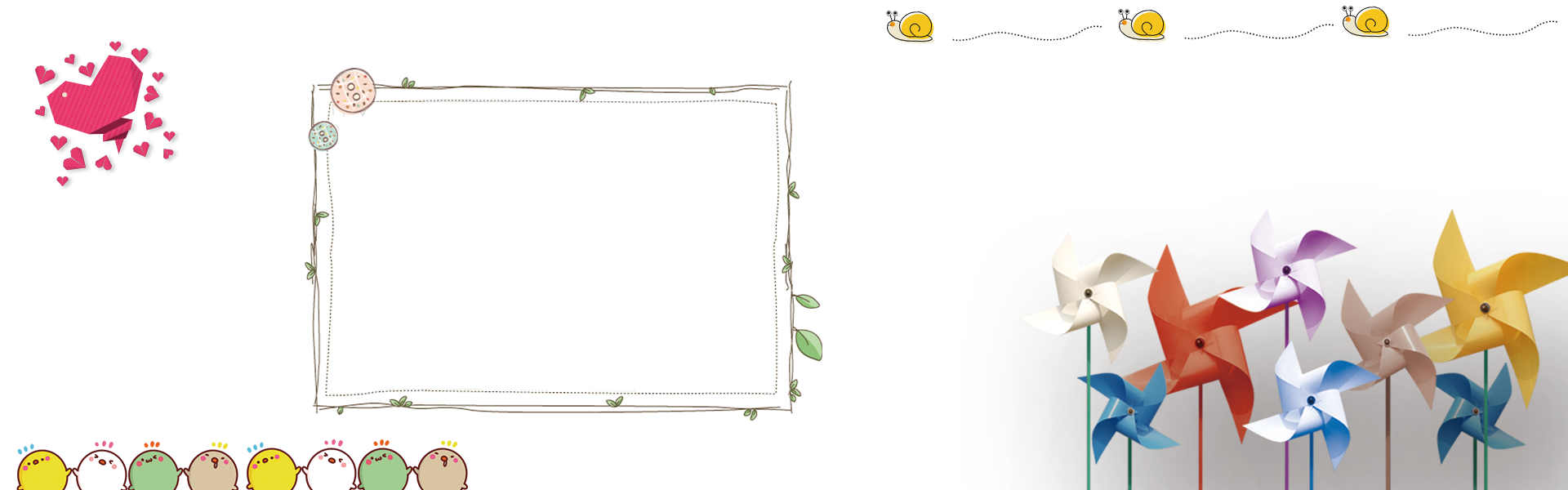 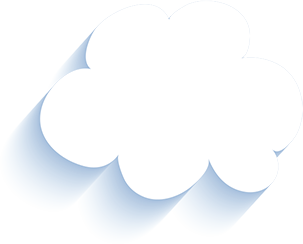 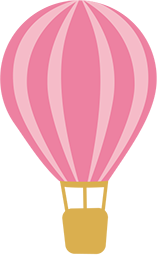 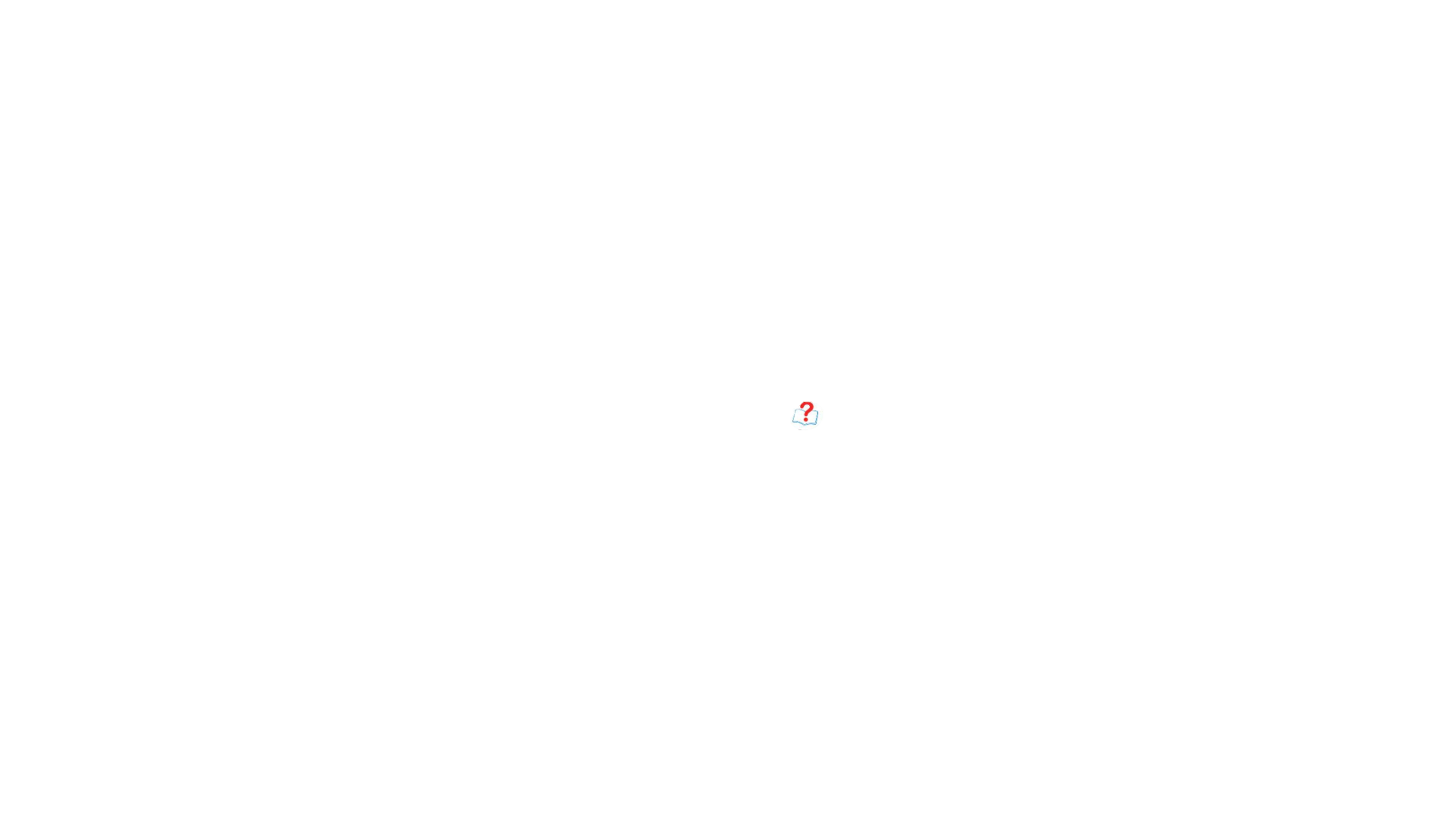 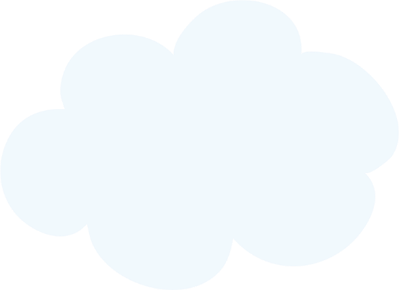 Trả lời câu hỏi
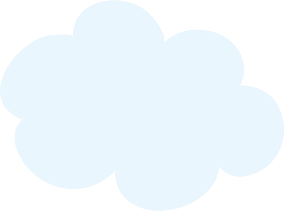 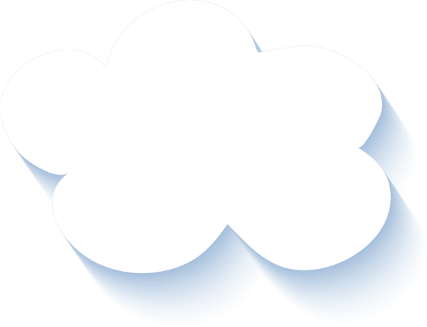 1. Nếu có bảy hũ vàng, Bi và Bống sẽ làm gì ?
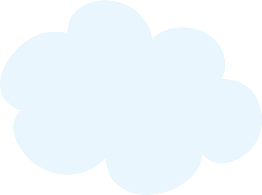 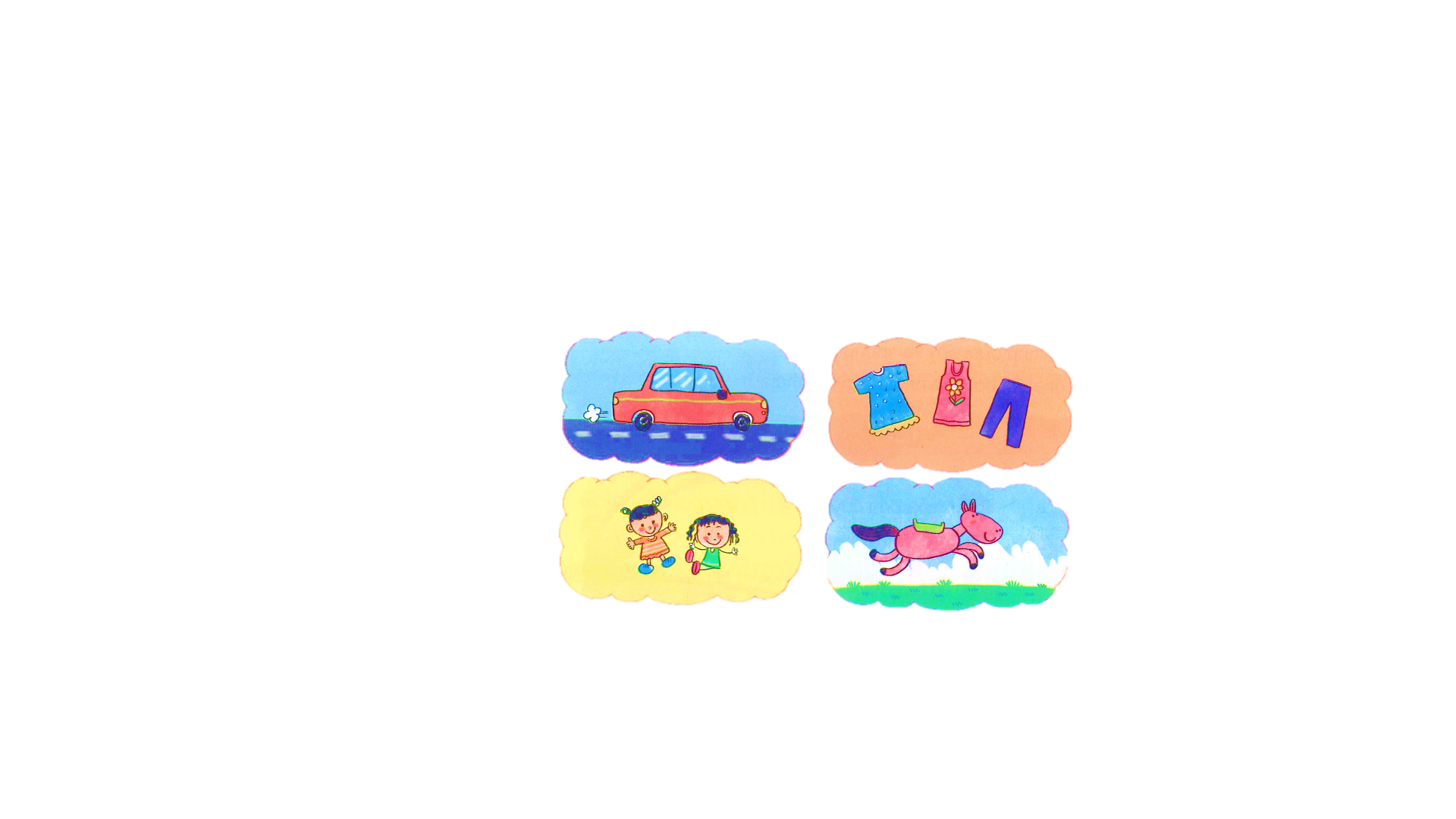 - Nếu có bảy hũ vàng, Bi sẽ mua một con ngựa hồng và một cái ô tô.
- Nếu có bảy hũ vàng, Bống sẽ mua búp bê và quần áo đẹp.
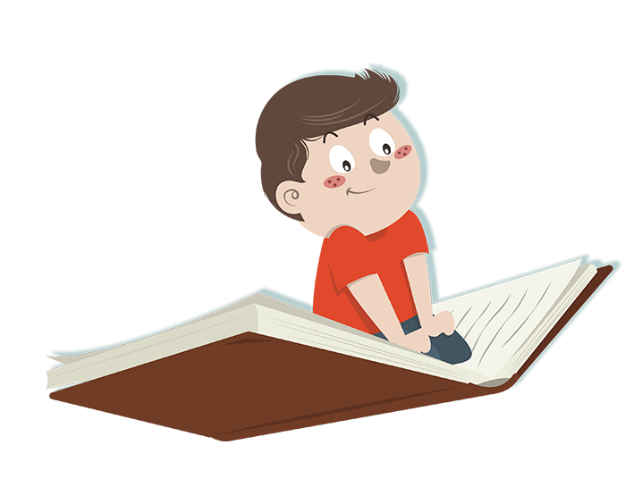 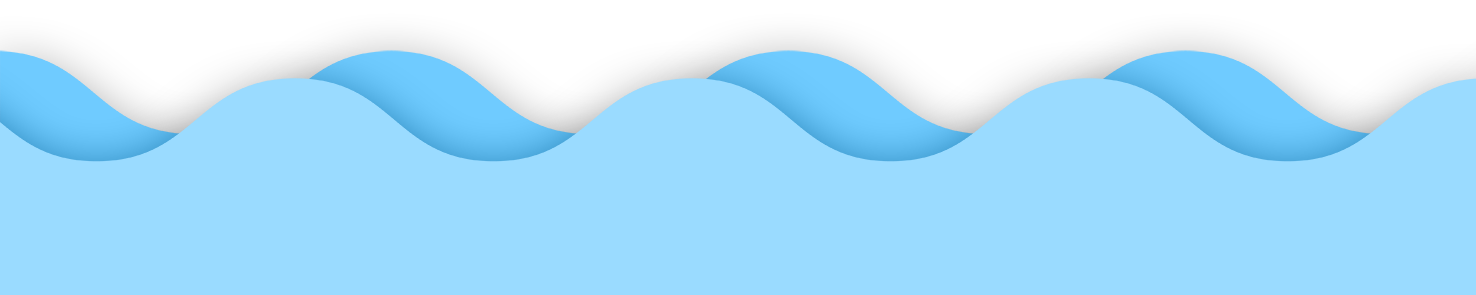 Bản quyền : FB Đặng Nhật Linh- https://www.facebook.com/nhat.linh.3557440
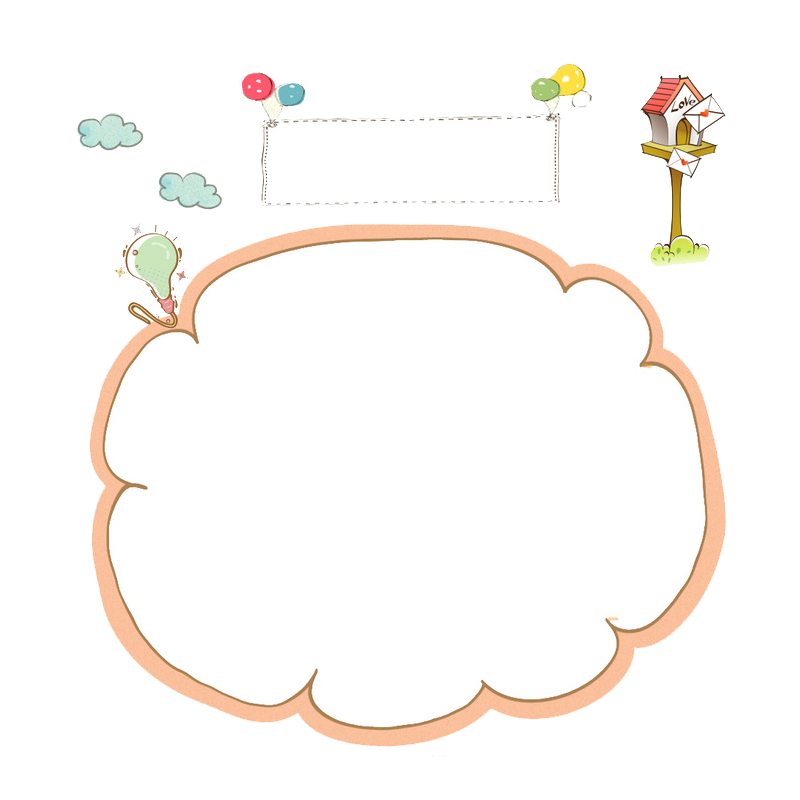 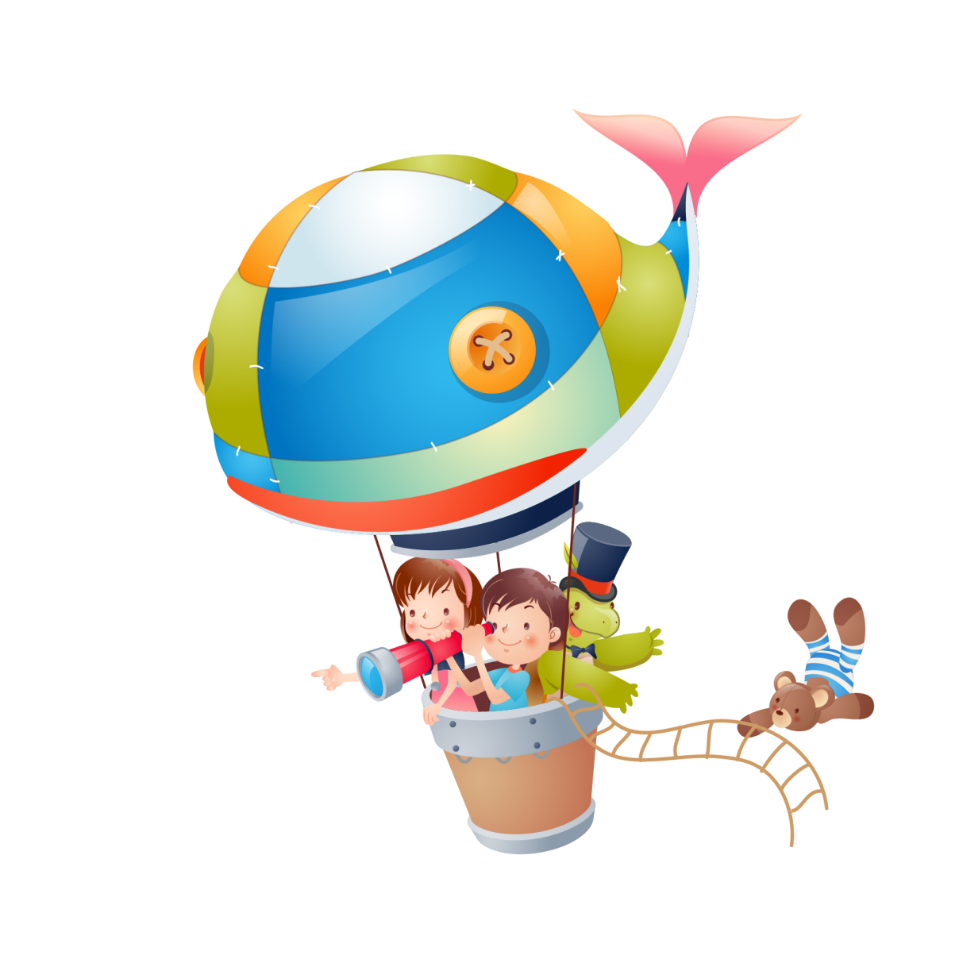 * Theo con, vì sao Bi nói số hũ vàng dưới chân cầu vồng là 7 ?
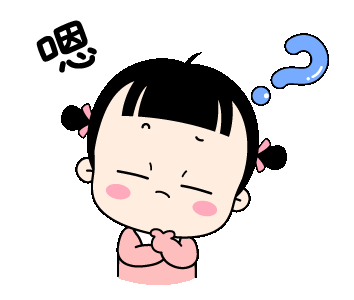 Có thể Bi nghĩ rằng cầu vồng có 7 màu nên có 7 hũ vàng.
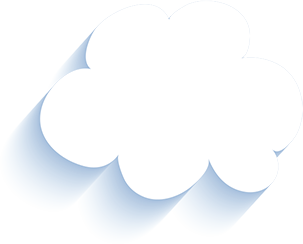 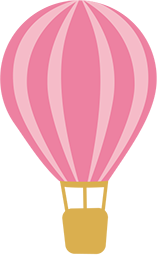 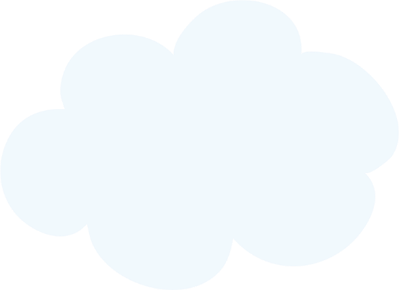 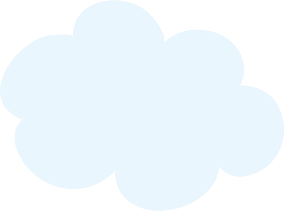 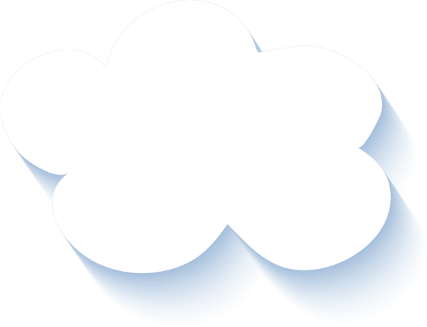 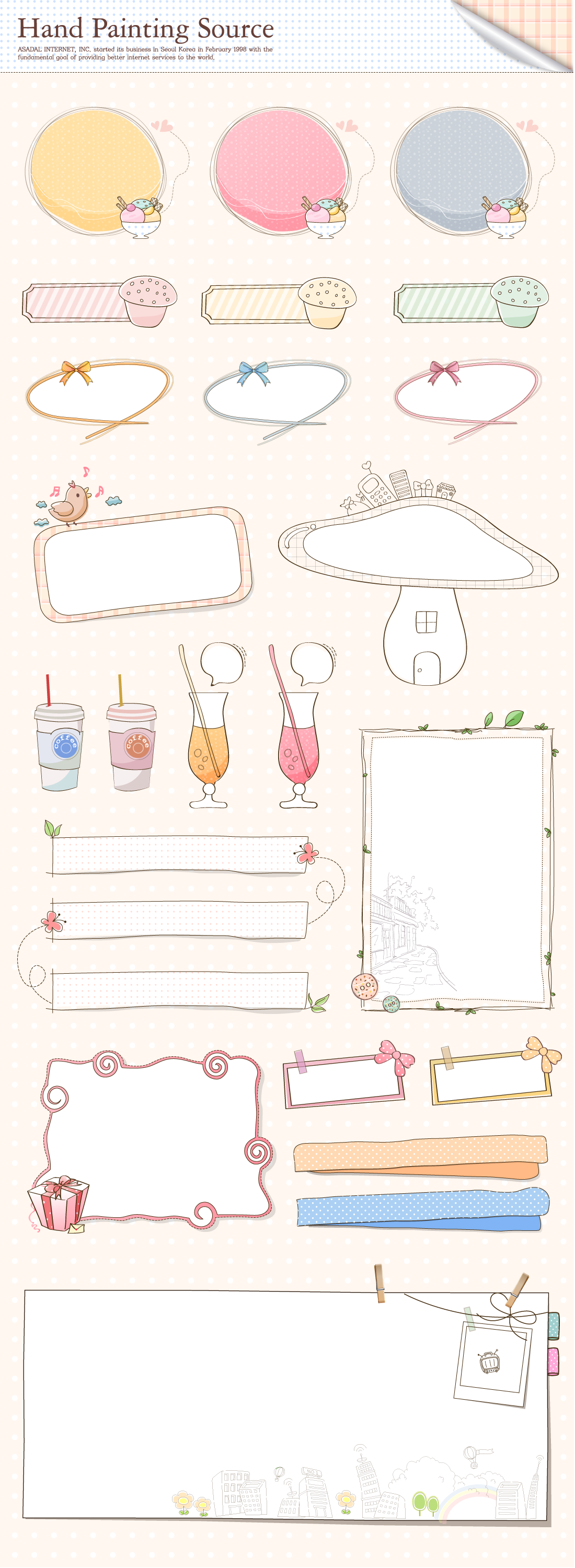 2. Nếu  không có bảy hũ vàng, hai anh em sẽ làm gì ?
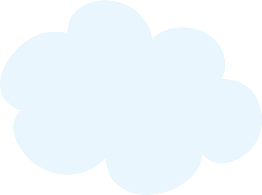 - Nếu không có hũ vàng, Bống sẽ dùng bút màu vẽ tặng anh ngựa hồng và ô tô.
- Nếu không có hũ vàng Bi sẽ dùng bút màu vẽ tặng em búp bê và quần áo đẹp.
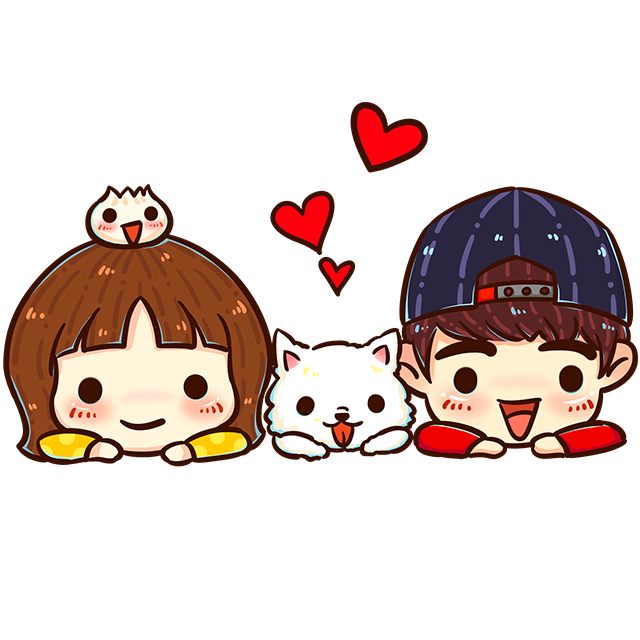 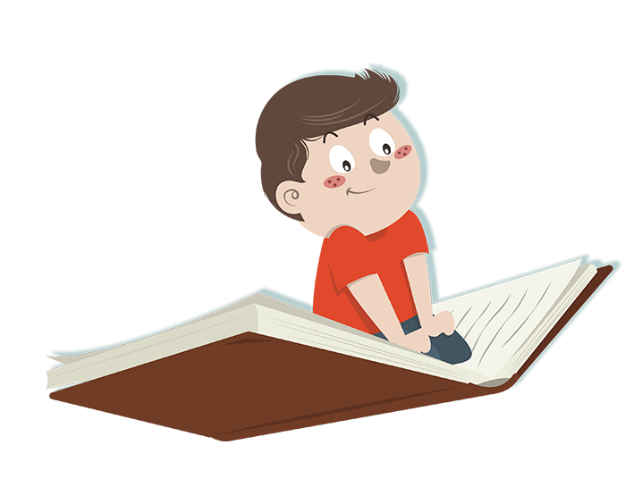 3. Tìm những câu nói cho thấy hai anh em rất quan tâm và yêu quý nhau.
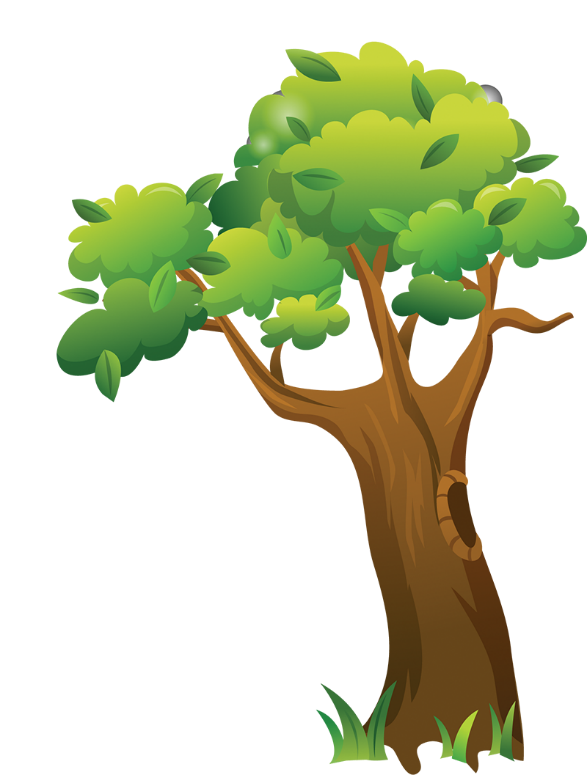 Bống nói: Thế ạ? Nếu vậy, em sẽ lấy bút màu để vẽ tặng anh ngựa hồng và ô tô.
Bi nói: Còn anh sẽ vẽ tặng em nhiều búp bê và quần áo đủ các màu sắc.
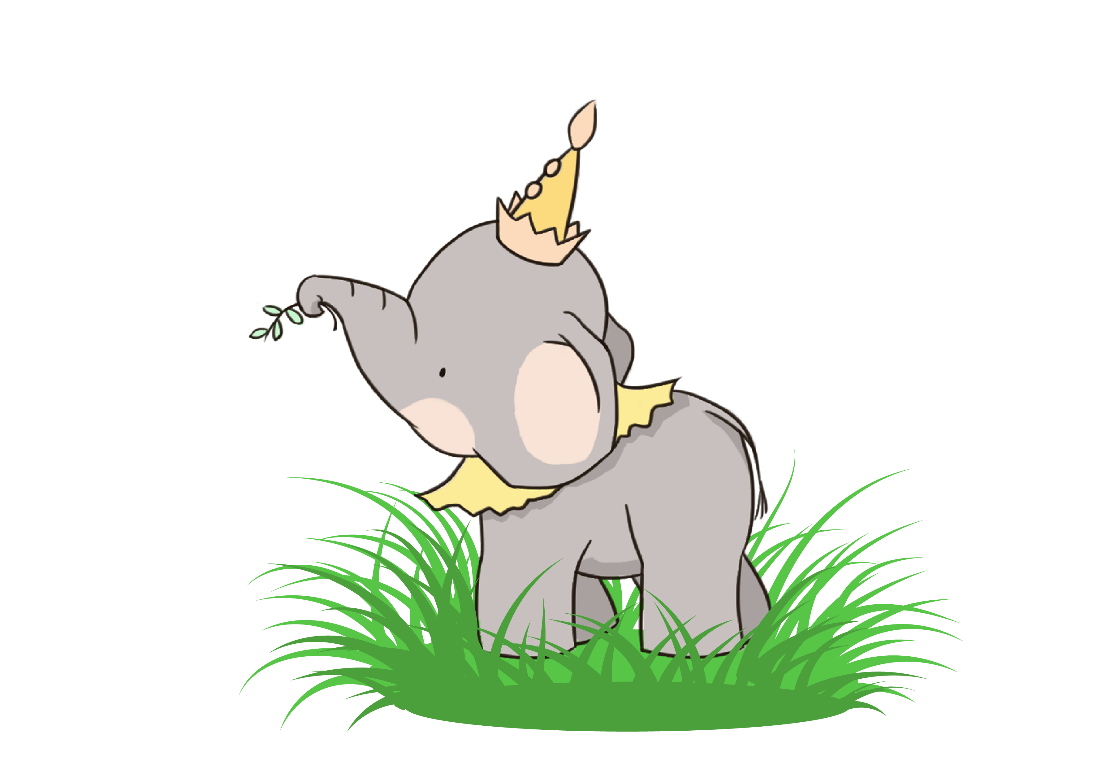 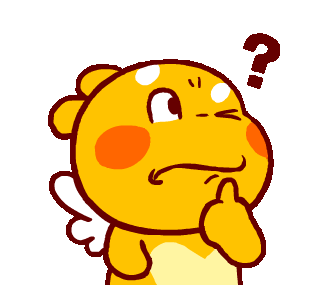 Vì sao những câu nói này thể hiện tình cảm của hai anh em dành cho nhau ?
Vì cả hai anh em đều luôn nghĩ cho nhau, hiểu đc sở thích của nhau và muốn làm nhau vui.
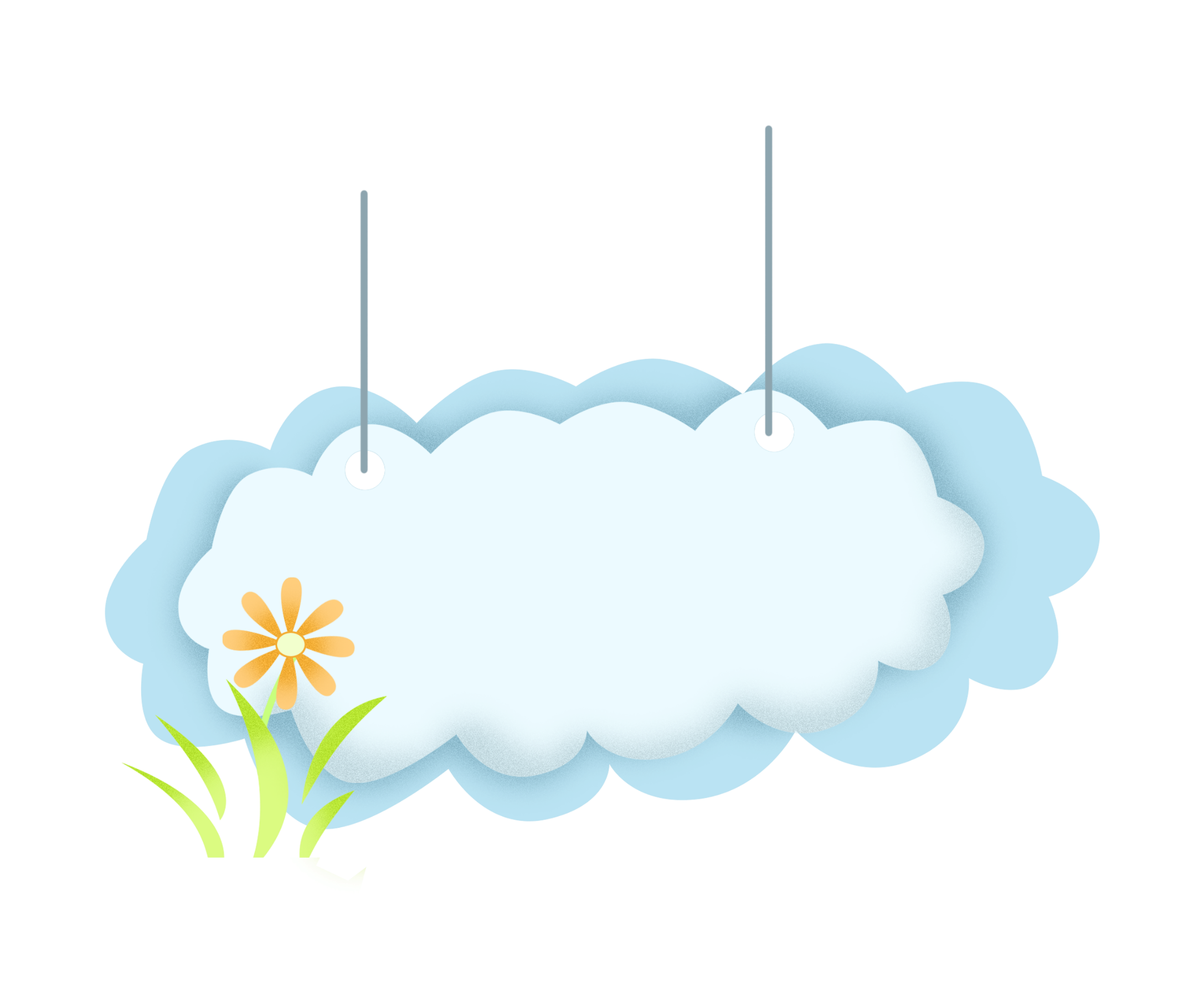 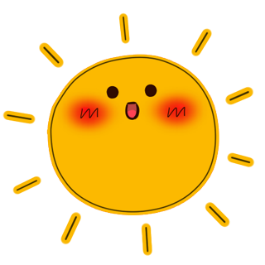 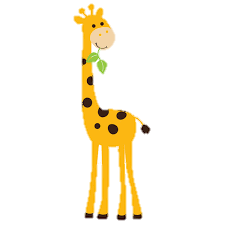 Luyện đọc lại
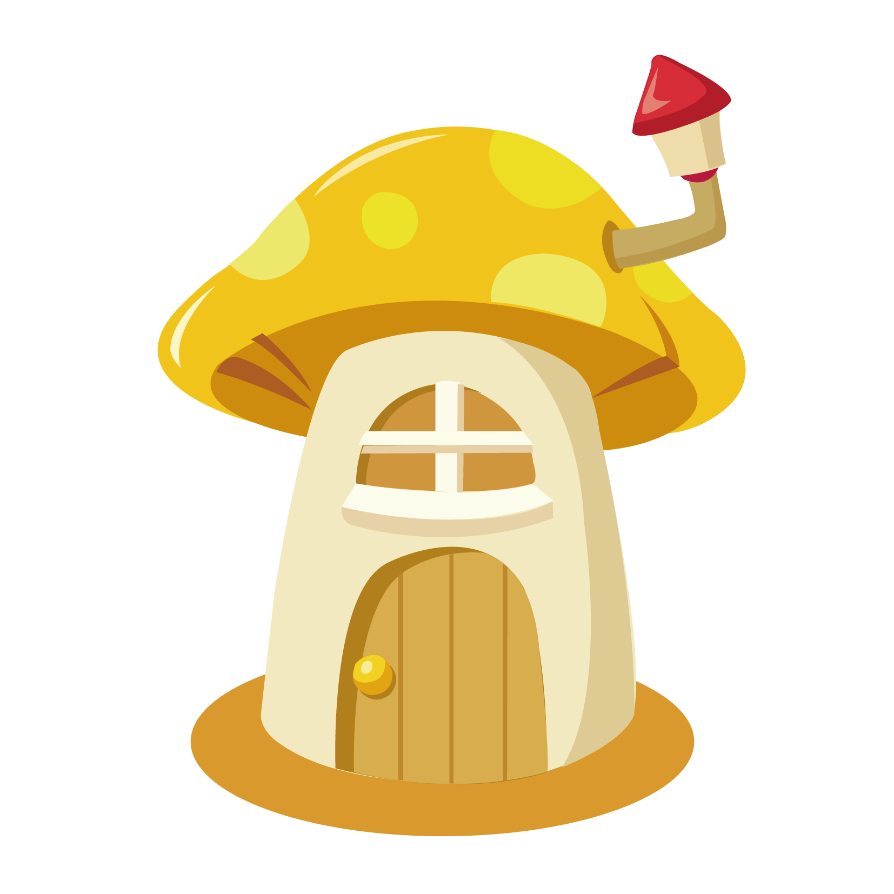 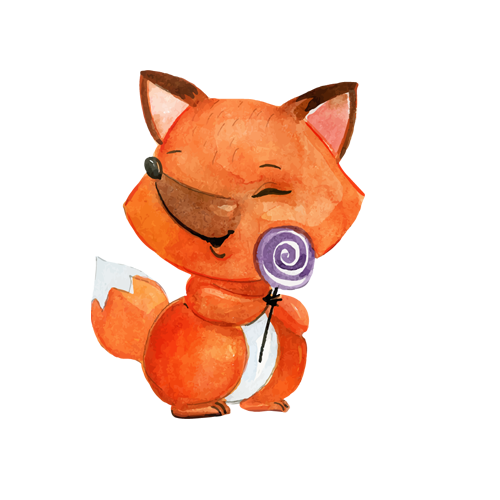 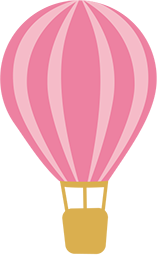 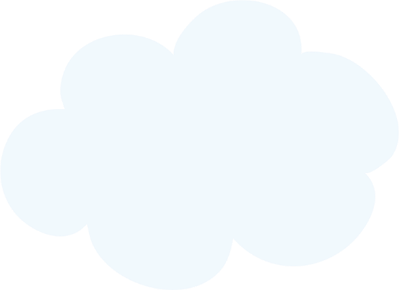 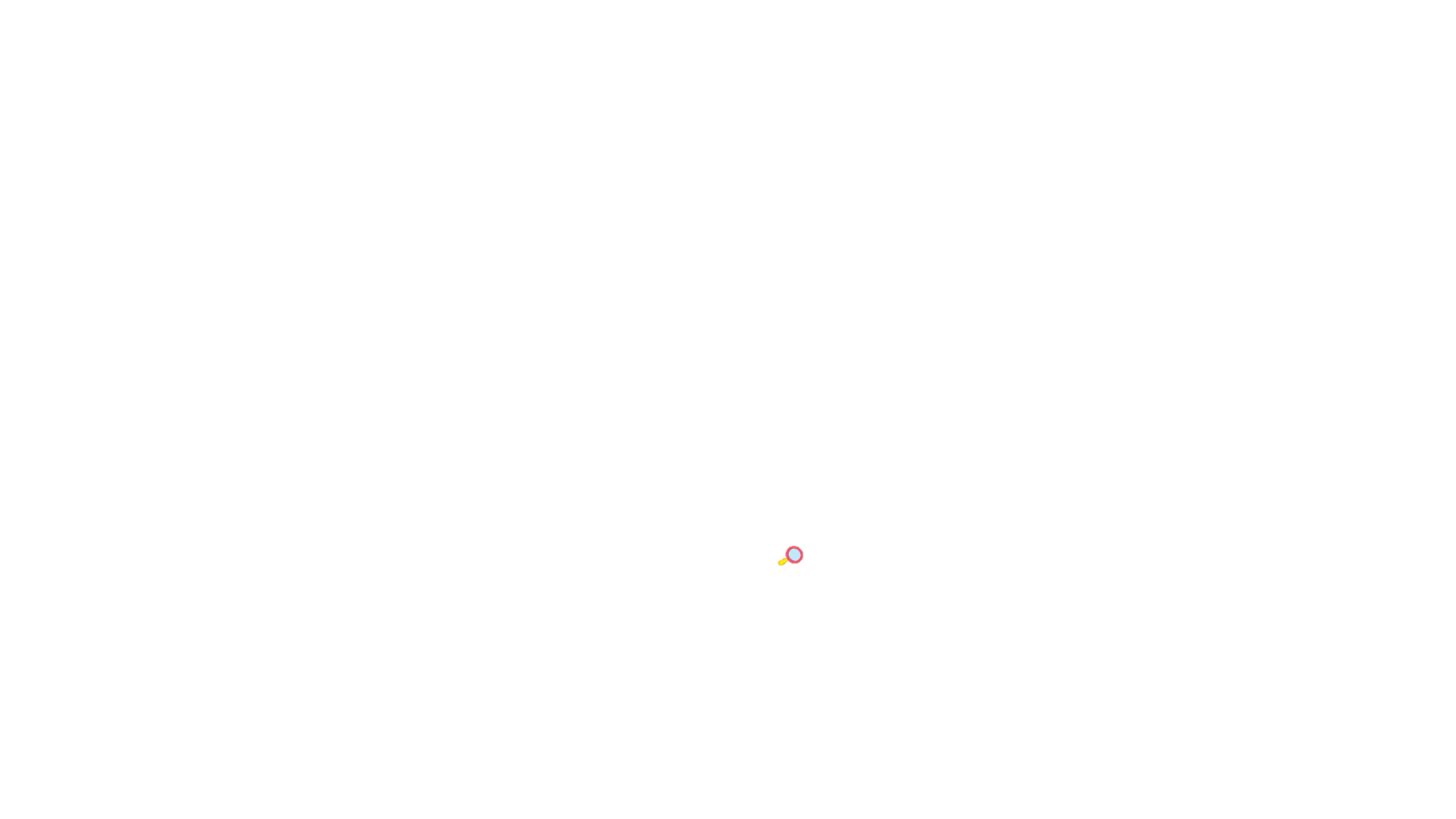 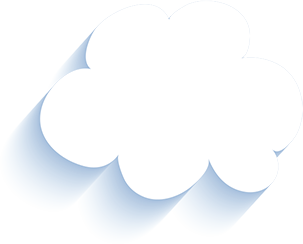 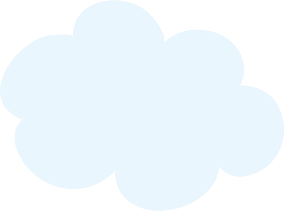 1. Xếp các từ ngữ dưới đây vào nhóm thích hợp.
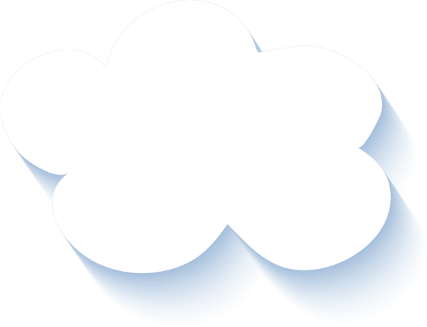 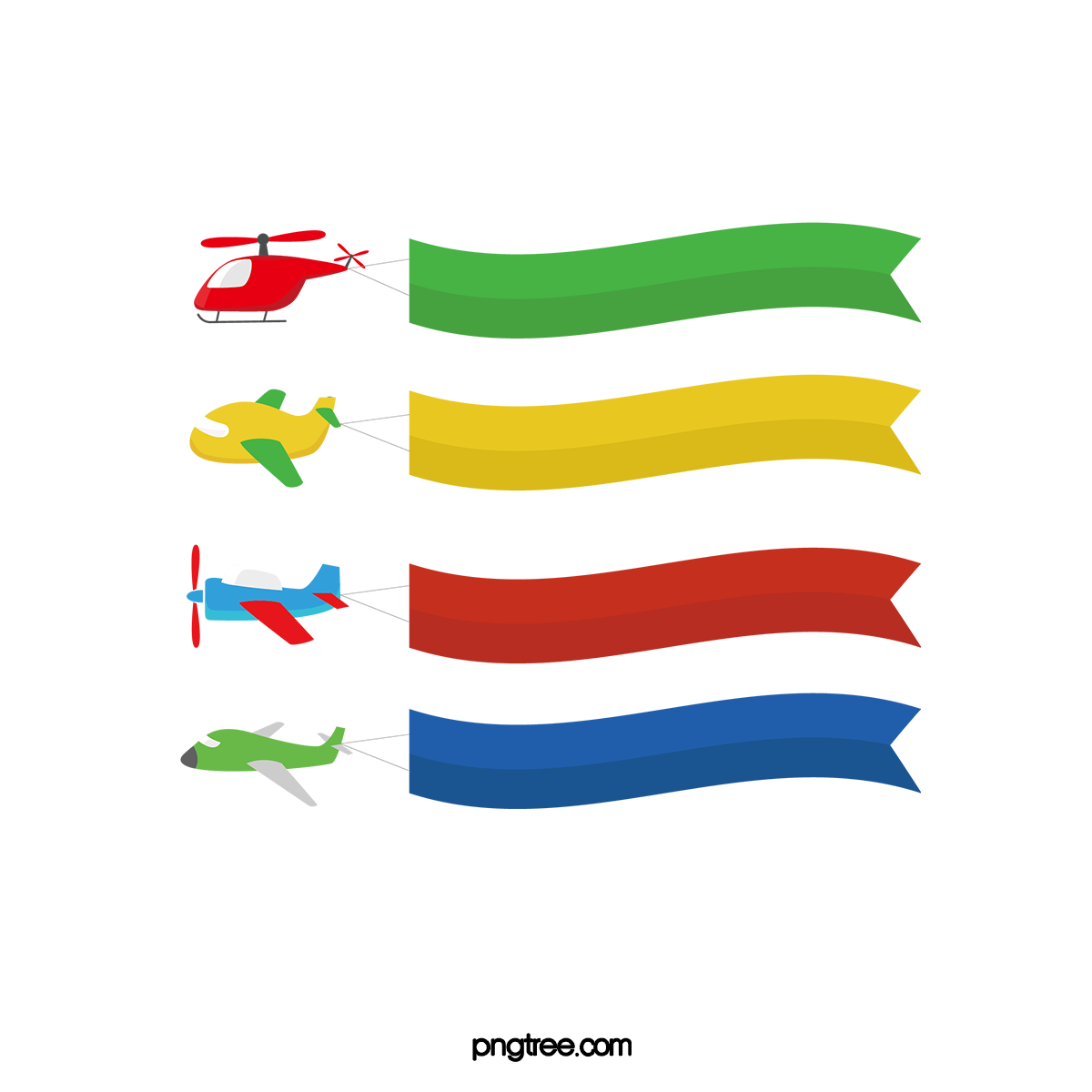 Từ ngữ chỉ người
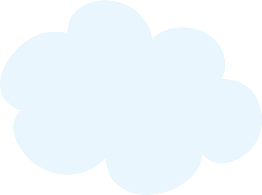 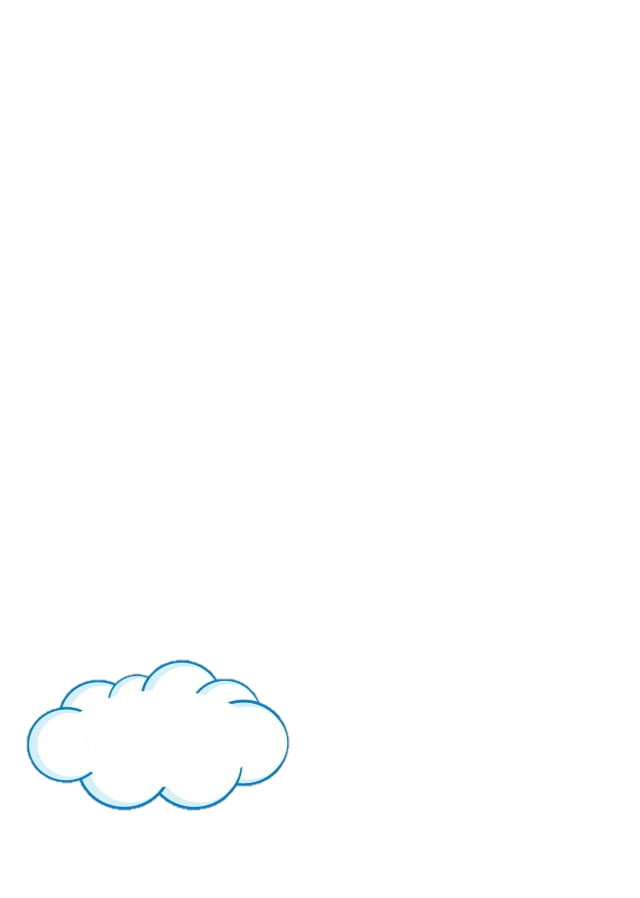 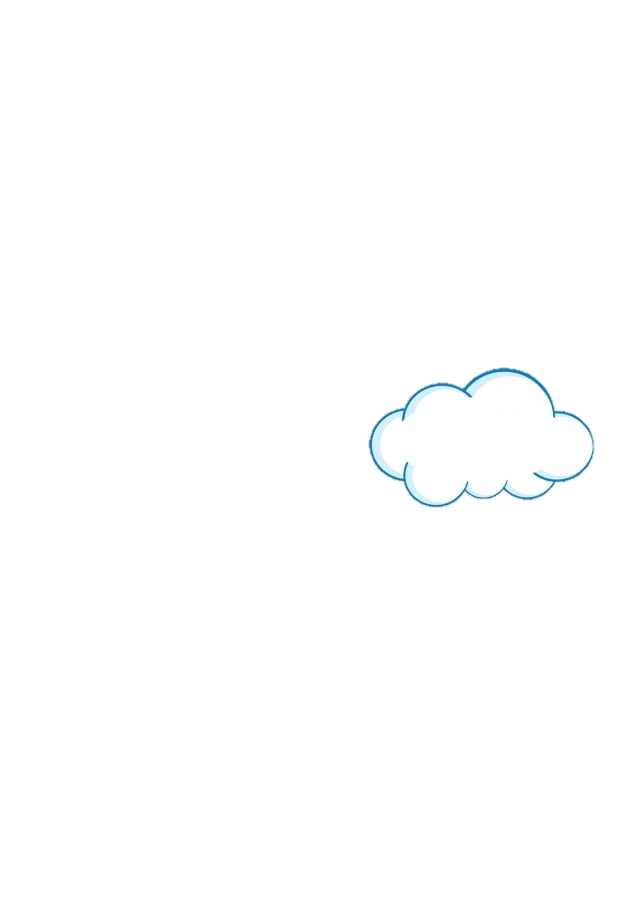 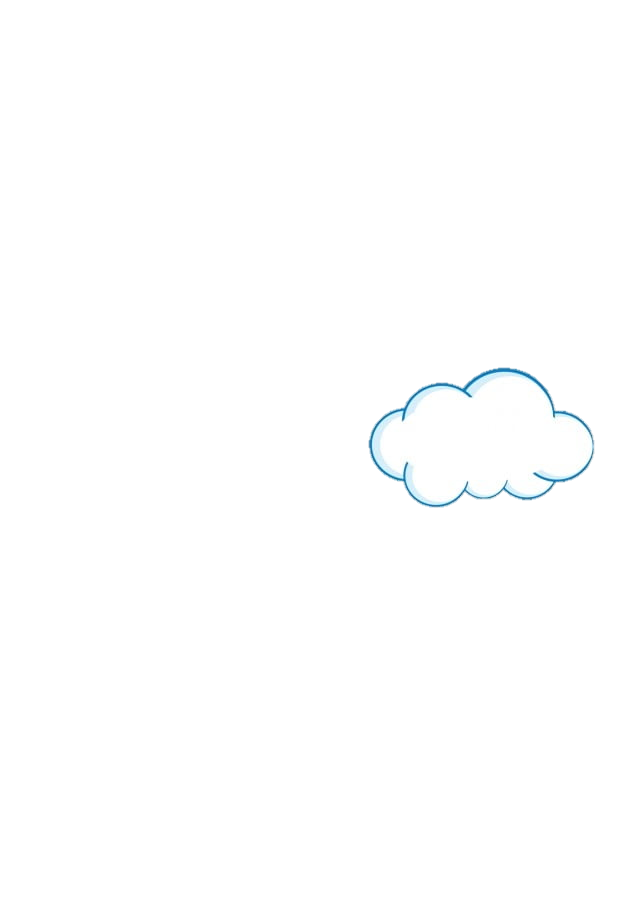 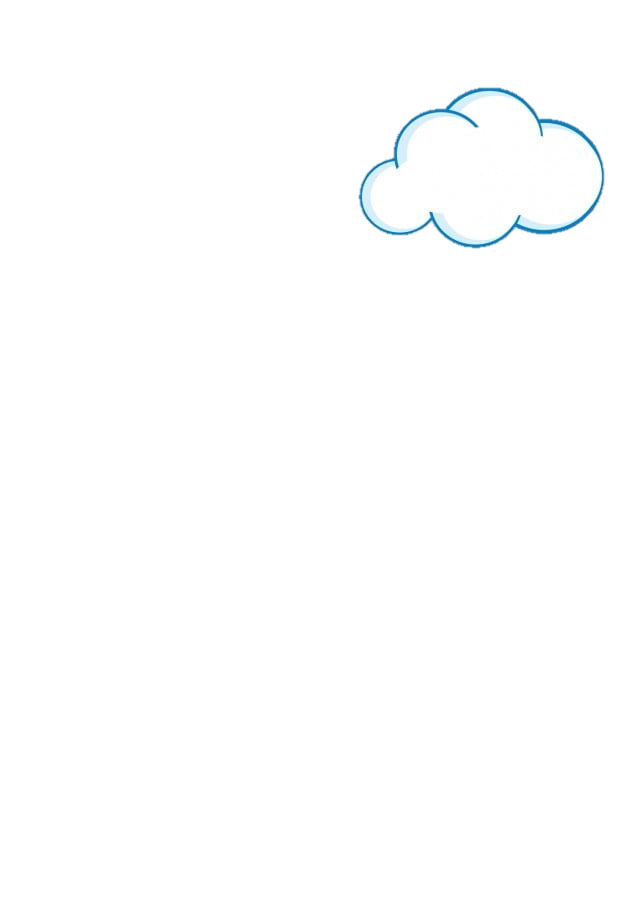 hũ vàng
Bống
Bi
anh
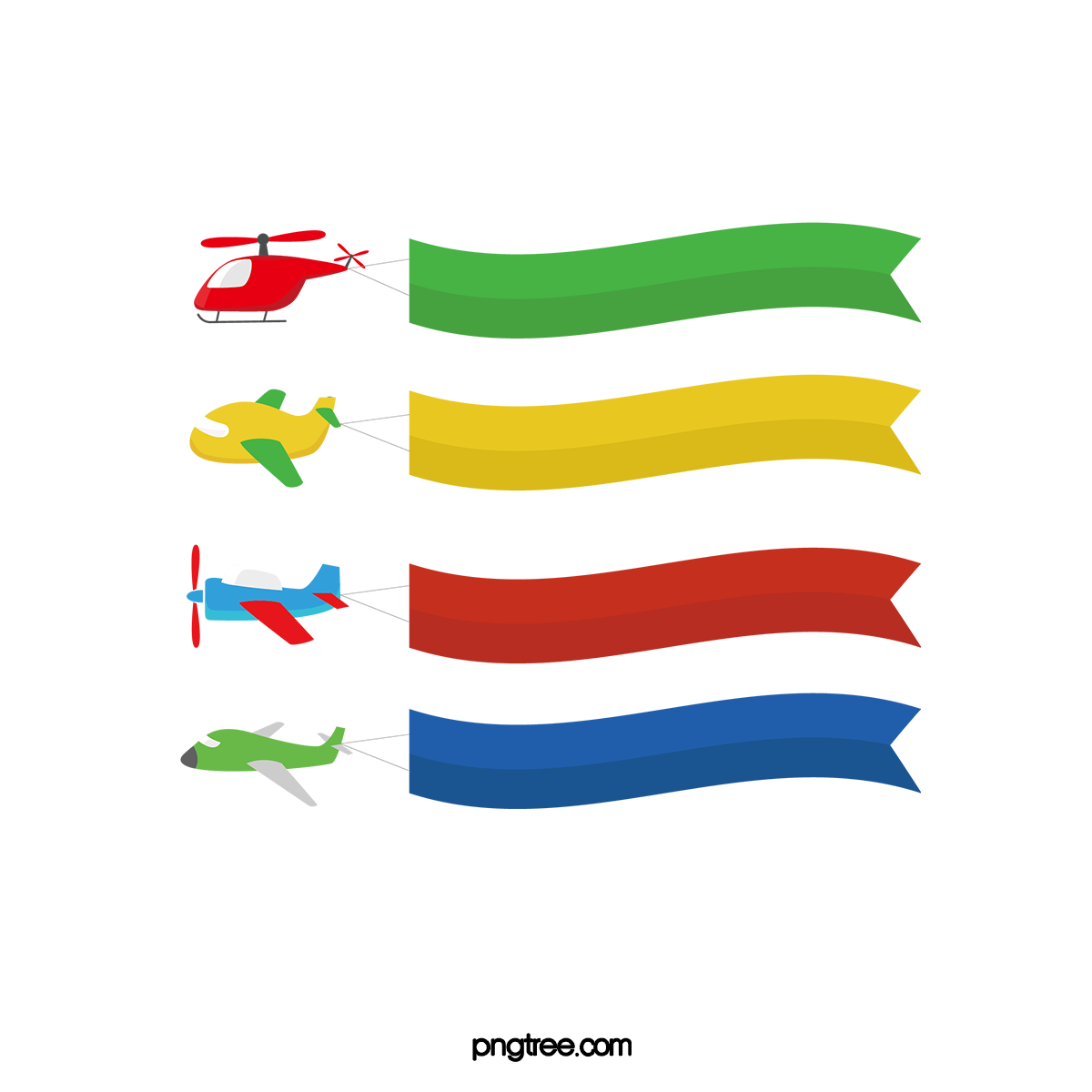 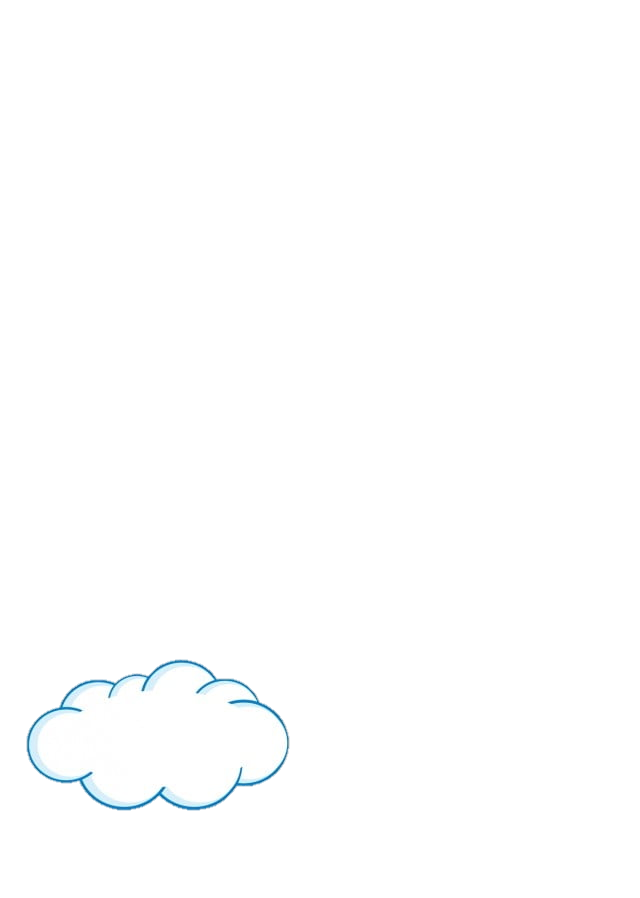 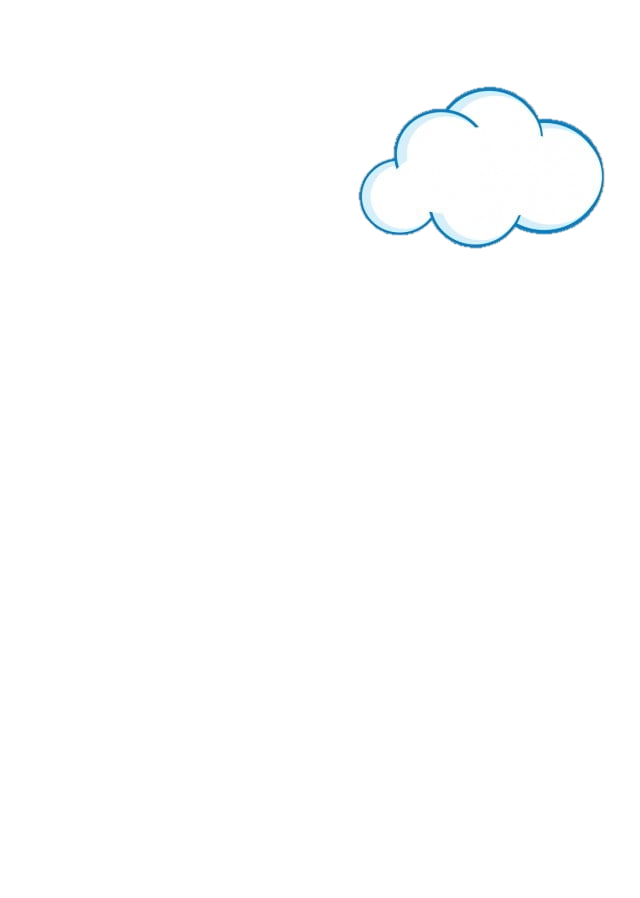 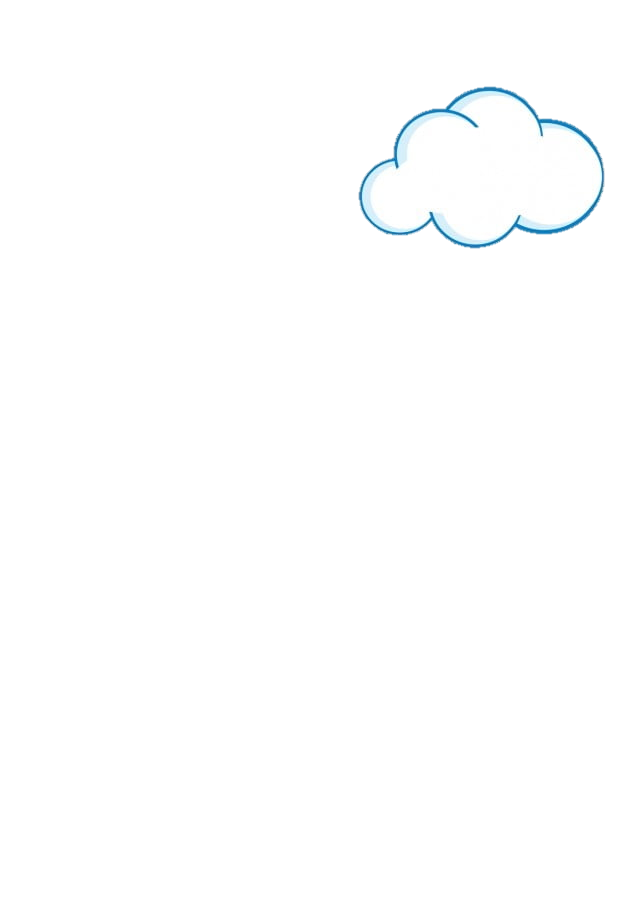 Từ ngữ chỉ vật
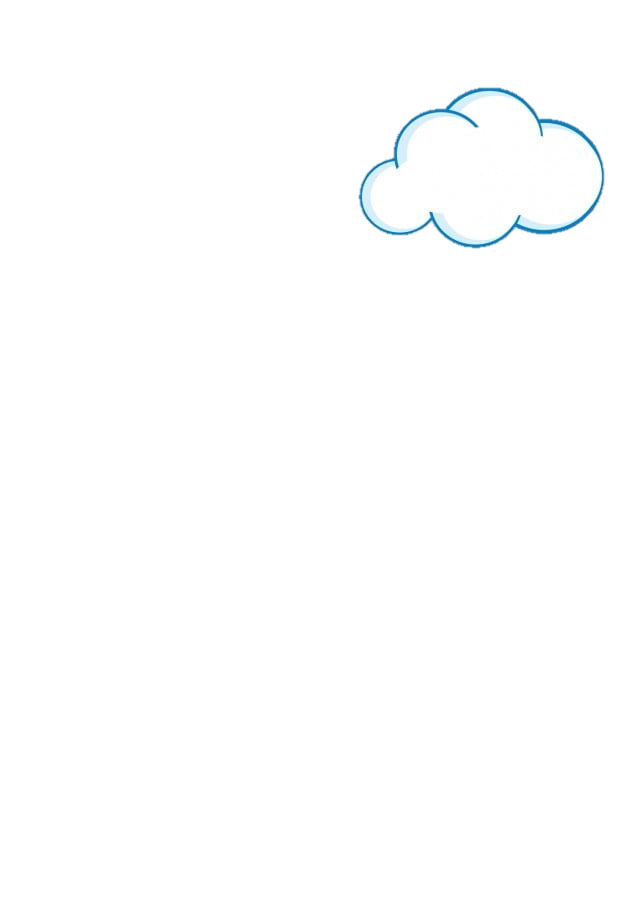 em
búp bê
quần áo
ô tô
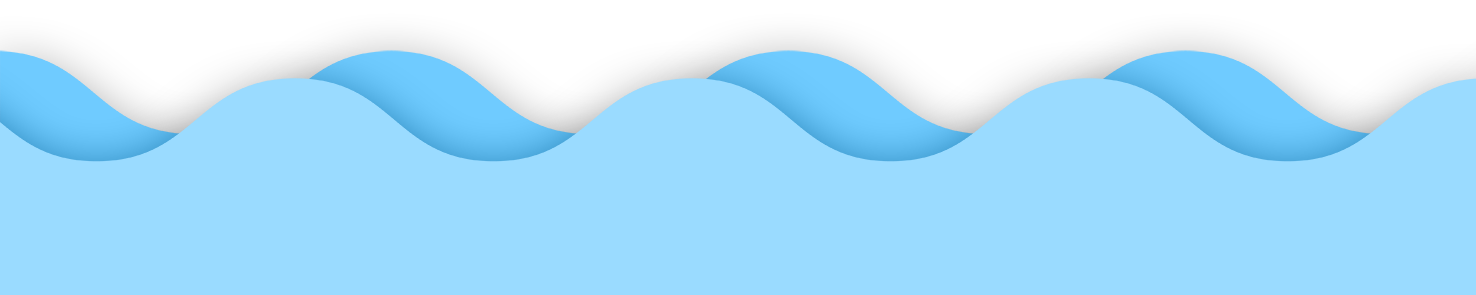 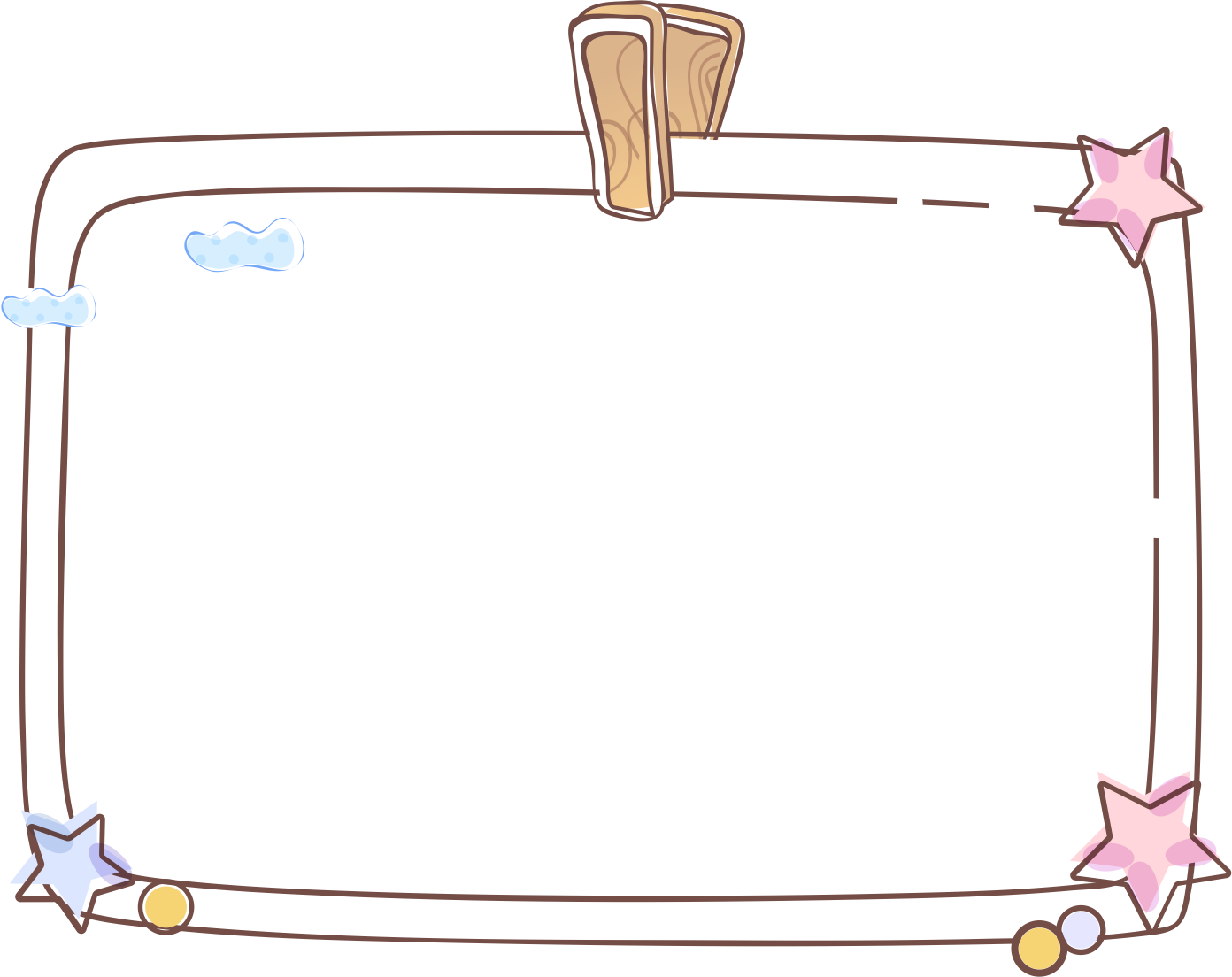 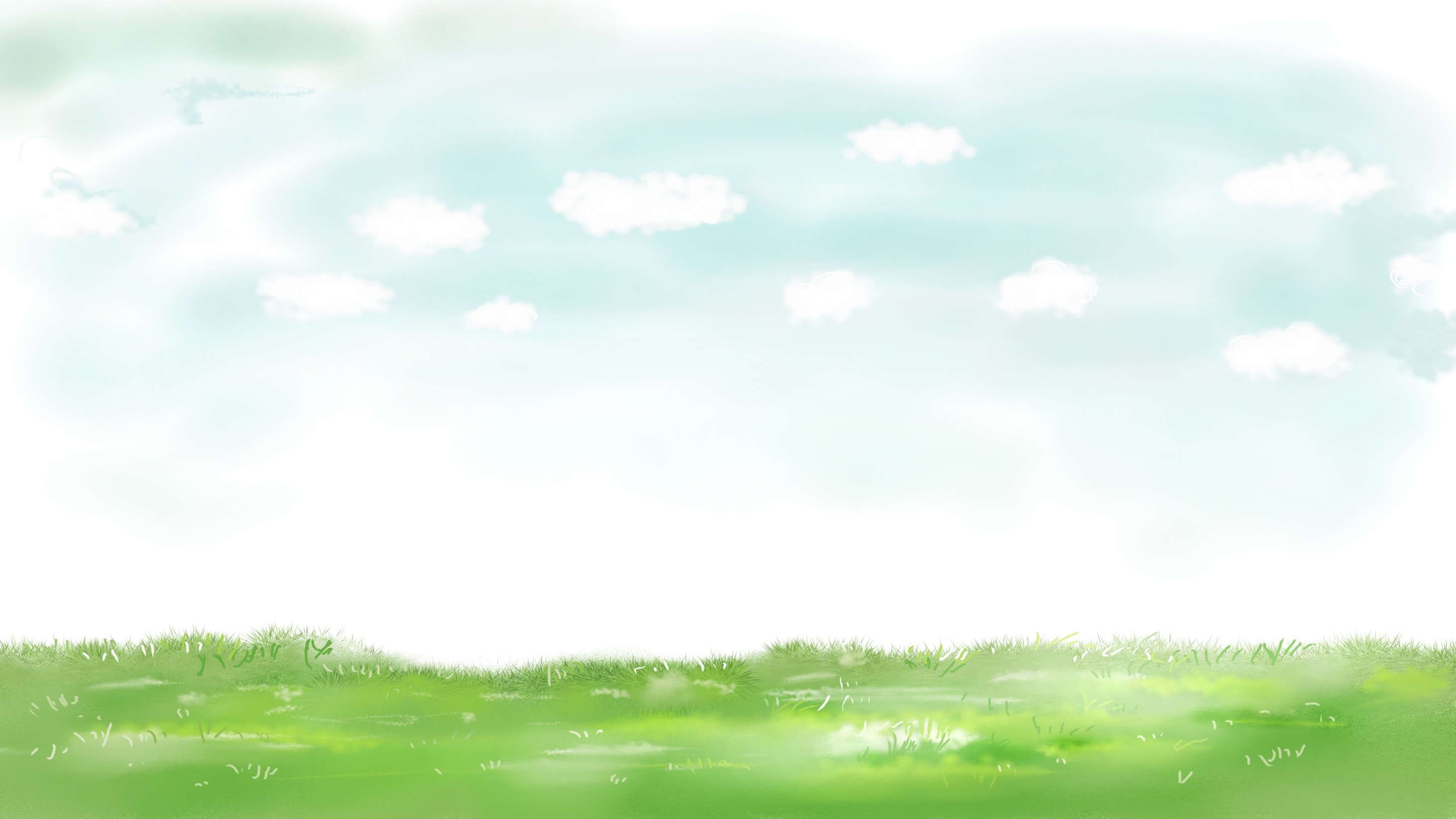 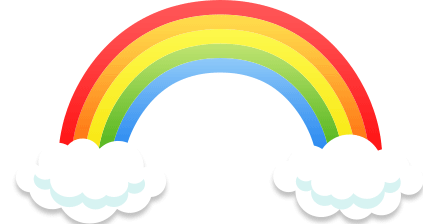 2. Tìm trong bài những câu cho thấy sự ngạc nhiên của Bi khi thấy cầu vồng?
Cầu vồng kìa! 
Em nhìn xem! 
Đẹp quá!
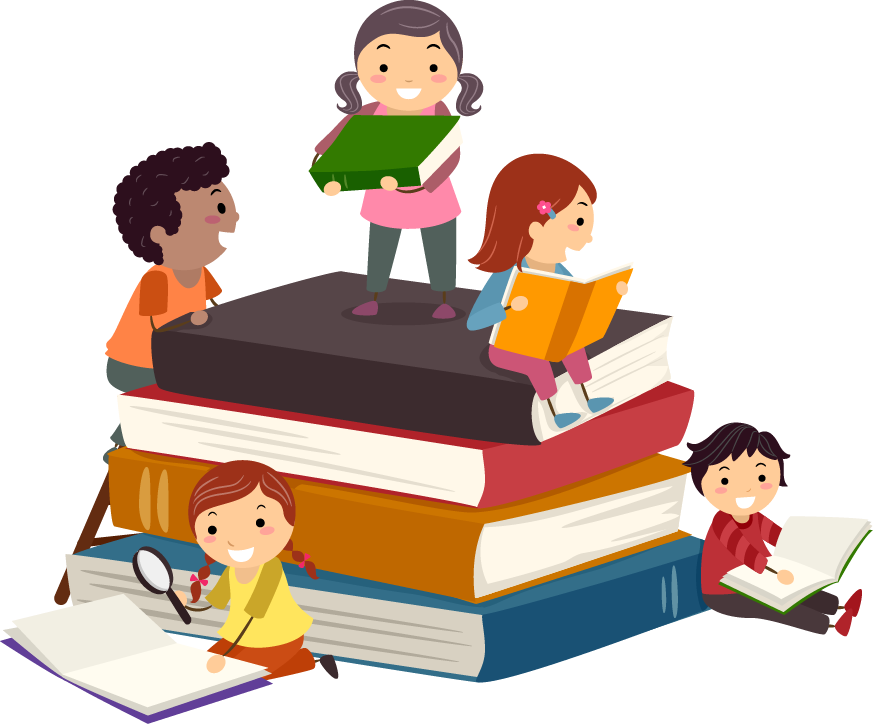 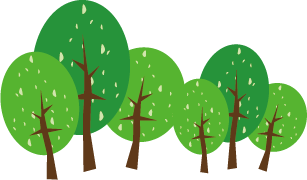 Bản quyền : FB Đặng Nhật Linh- https://www.facebook.com/nhat.linh.3557440
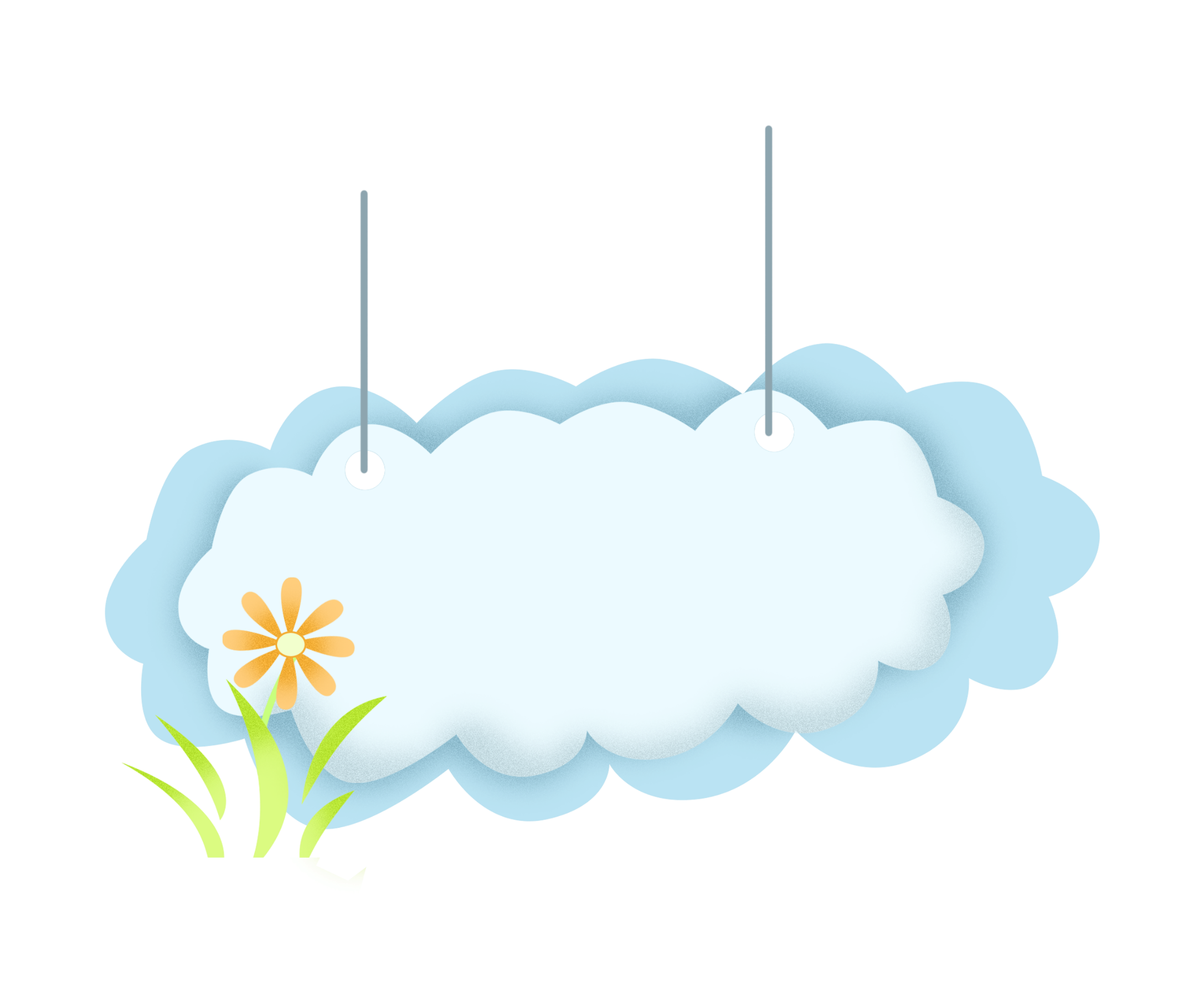 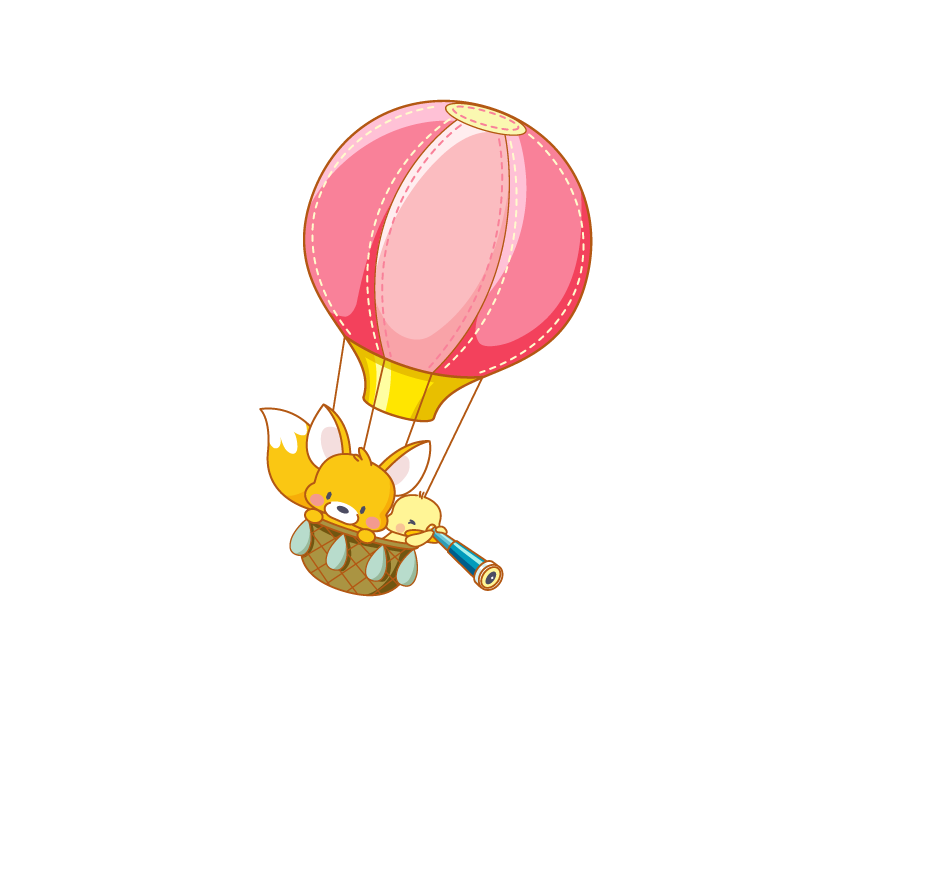 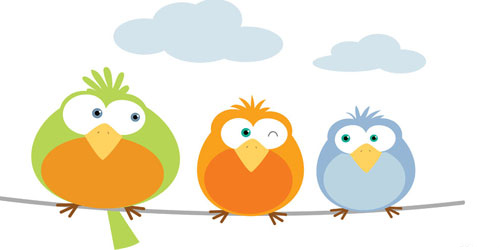 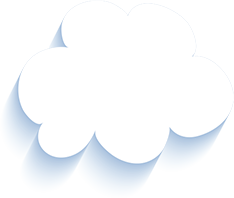 Tạm biệt và hẹn gặp lại 
các con vào những tiết học sau!
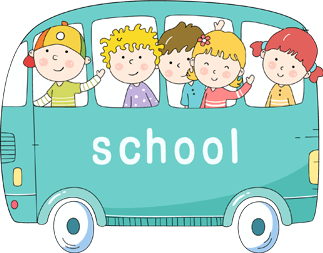 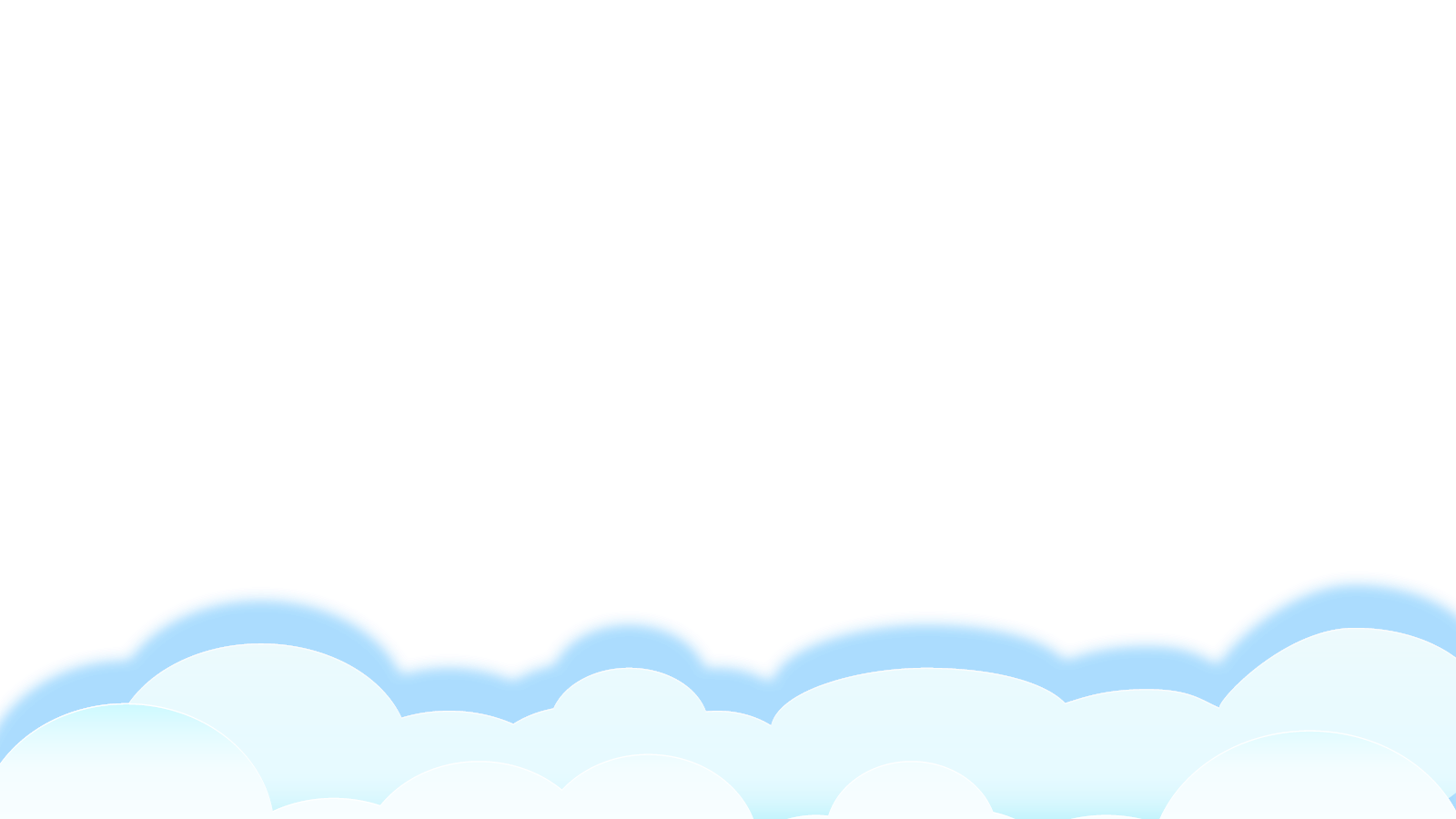